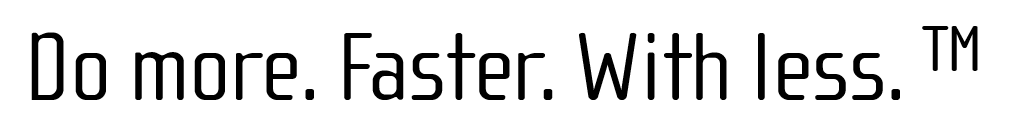 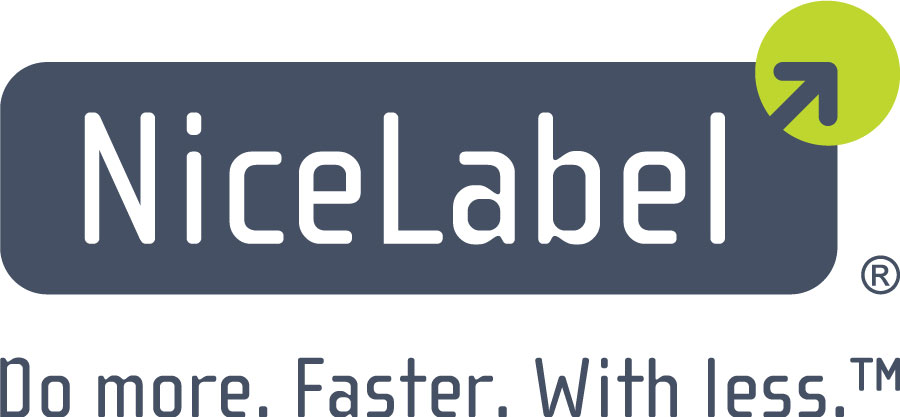 Do more. Faster. With less. TM
[Speaker Notes: NiceLabel Provides the tools and education to help the channel promote and the end-user adopt BEST PRACTICES

Best practices delivers print productivity and process improvement
Configure don’t code, empowers business users and increases agility

Good Manufacturing Practices

Configure. Don’t code. TM
Design. Print. Manage. TM]
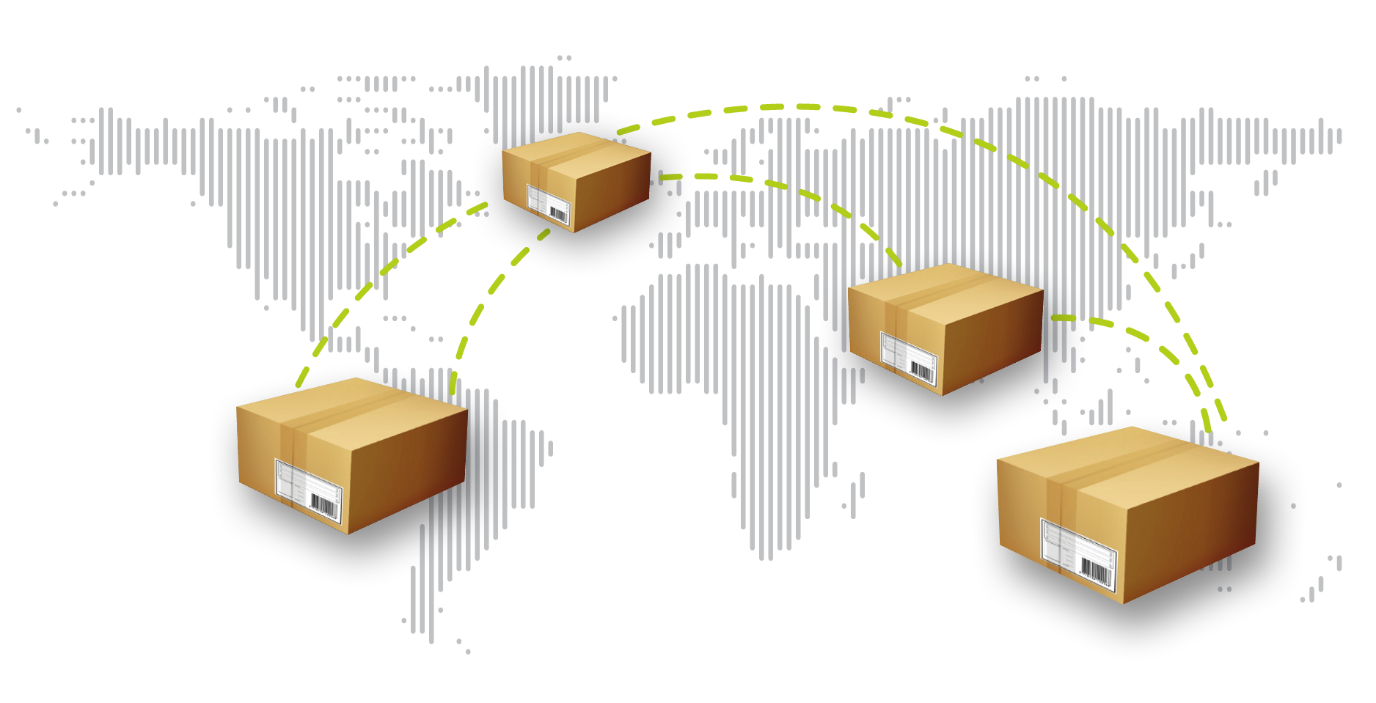 NiceLabel – přehled
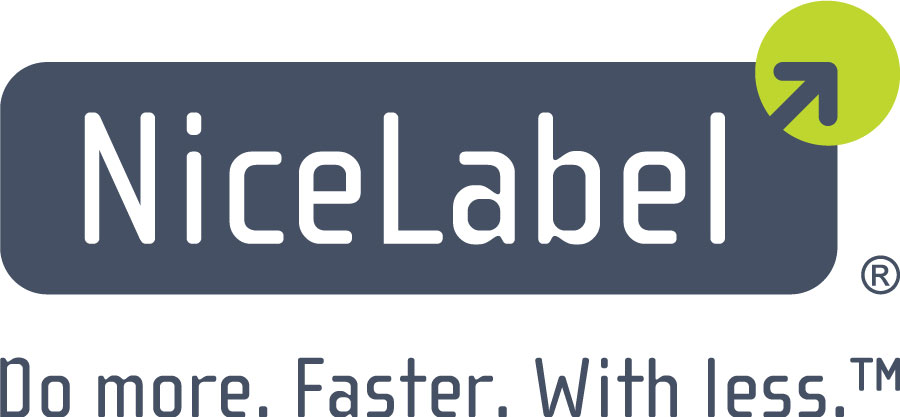 [Speaker Notes: SMA Differentiation
SMA support for LMS = supporting any version forever as long as valid – BT only supports
“SMA for Business”
“SMA for Enterprise”]
Proč existuje NiceLabel?
Dává firemním uživatelům možnost navrhovat šablony štítků
Eliminuje nutnost znalosti příkazů pro tiskárnu

Konsolidace šablon štítků
Univerzální – přenosné napříč všemi značkami nebo různým rozlišením tiskárny
Dynamické – přesouvání, změna velikosti nebo formátu objektů v době tisku
Využívající data – inteligentní šablony redukující odchylky

Optimalizace procesu a zmírnění rizik
Integrace s obchodními systémy „SSOT*“
Eliminace chybného značení a neplánovaných prostojů
Usnadnění cyklu životnosti štítku a zlepšení produktivity
          * z anglického single source of truth – jediný zdroj pravdy
[Speaker Notes: As a truly agnostic company, we provide flexible solutions that empower our customers to choose the partners and services that best meet their needs.
We do not serve “lock in” coded template strategies. We drive the proliferation of choice and cost reduction.


who would think of coding word or PDF documents? Who would settle with having different documents for printing on HP, Canon, Lexmark and other brands, who would have IT guy or external company modifying the font on the word document and paying $$$ for that, and so on.

We do not serve “lock in” integration strategies. On the contrary, we drive the proliferation of choice and cost reduction.

Do your customers need:?
need an IT guy to change their labels?
… need to care which printer brand they use?
… have a separate template for each label they print?
… print from a design environment?


… manually enter critical information for their labels?

End user has 1000s of templates and this is not sustainable, manageable, reliable?
There are plenty of peoples involved with different skills and needs?
Data is stored everywhere and manually entered, thus not consistent and trustful.
Overall label system is not controlled and managed.]
Zákazníci z oblasti biologických věd
Zdravotnictví
Laboratoře
Lékárny
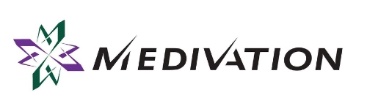 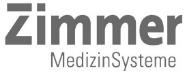 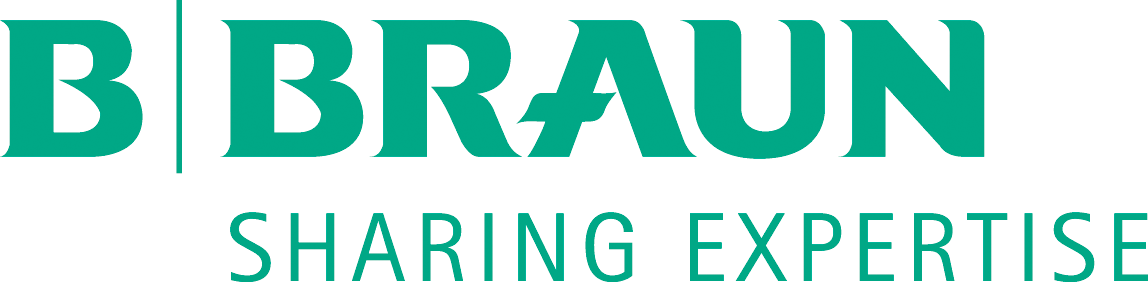 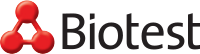 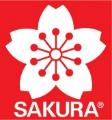 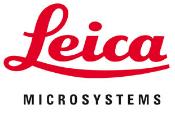 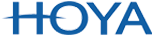 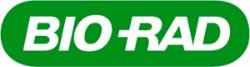 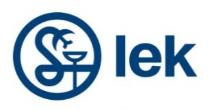 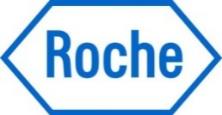 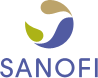 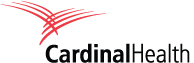 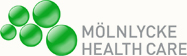 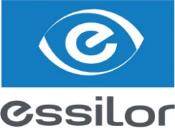 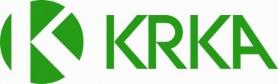 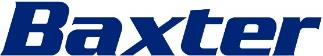 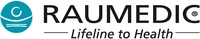 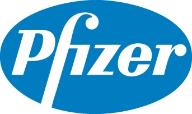 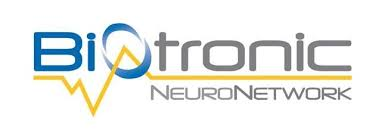 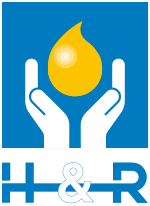 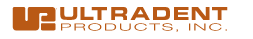 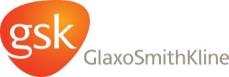 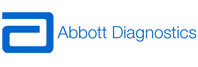 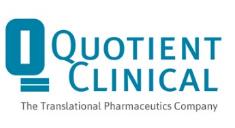 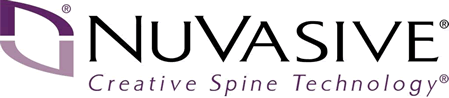 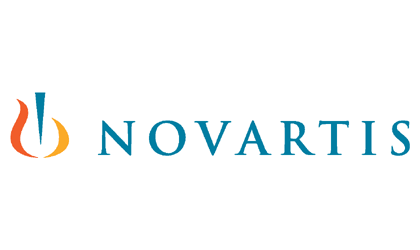 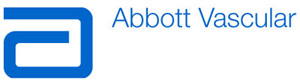 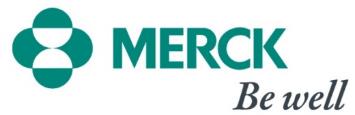 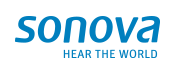 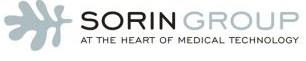 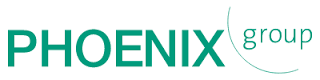 [Speaker Notes: Medical Devices
GUDID Submission
Content management system – approving content (from CMS) and then approve finished labels in LMS
LMS + Verification Inspection (Print, Verify, Pack)
Computer System Validation
eLHR and DHR

Pharma
Content management and approval system – approving content and then finished labels
LMS + Vision Inspection Computer System Validation

Allocate and record Electronic Lot history records (eLHR)]
Maloobchodní zákazníci LMS
Oblečení a doplňky
Obecné
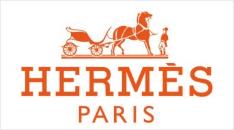 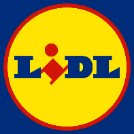 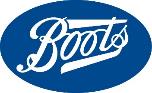 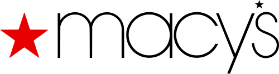 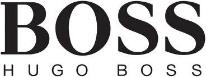 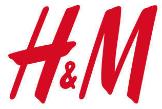 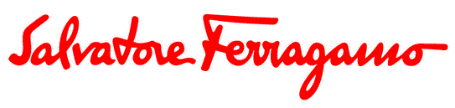 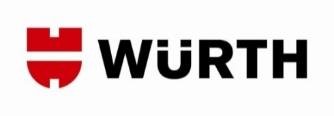 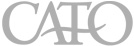 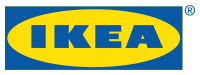 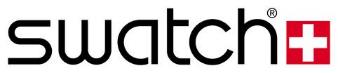 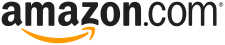 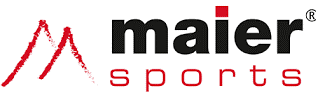 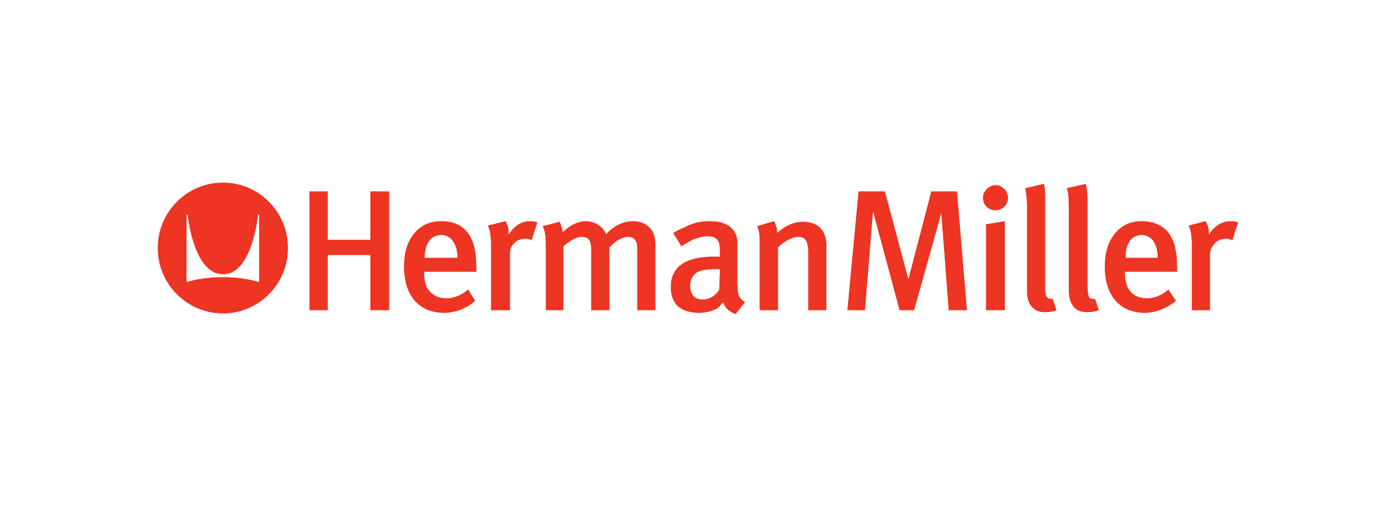 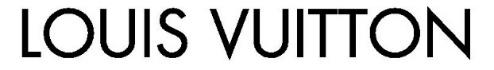 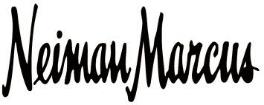 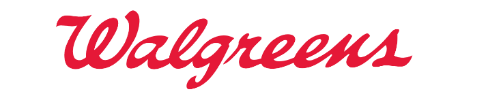 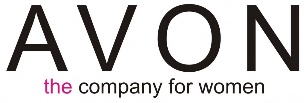 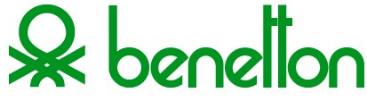 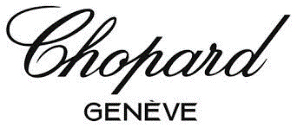 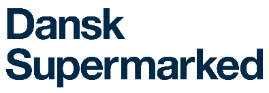 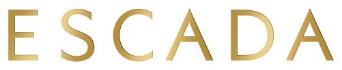 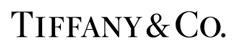 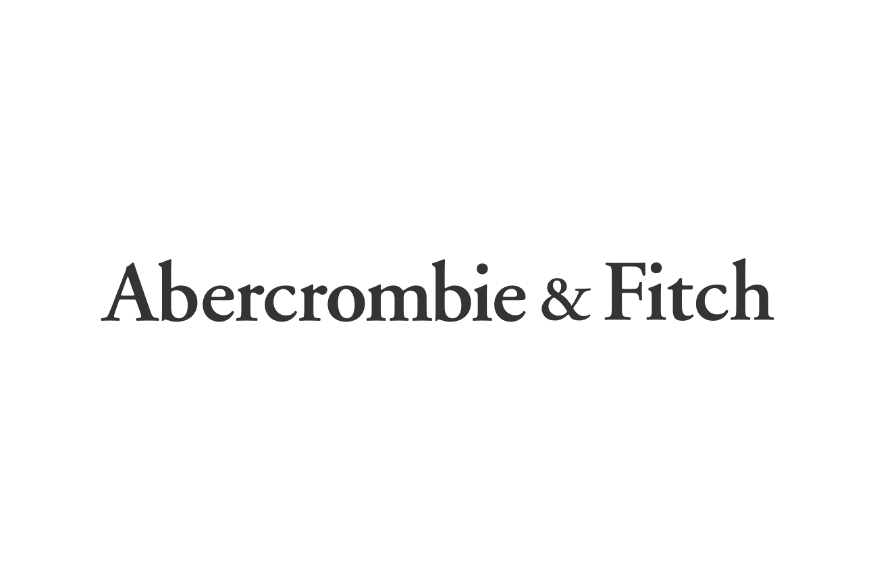 [Speaker Notes: Garment retailers are all going to RFID
Checkpoint has solved H&M thick tag problem
Omni channel – they know where product is – due to RFID zones (not just in stock but where is it
Sell more, happy customers, less inventory, less markdowns


Neiman Marcus
The application is a retail hang tag (price tag) integration for Neiman Marcus distributions.  Very workflow intensive with the main integration to Manhattan Associates WMS. 

Lidl – Deliver (not generating) IPL to Intermec printers – Automation Easy -]
Ostatní zákazníci LMS
Automobilový průmysl
Doprava a logistika
Potraviny a nápoje
Elektronika
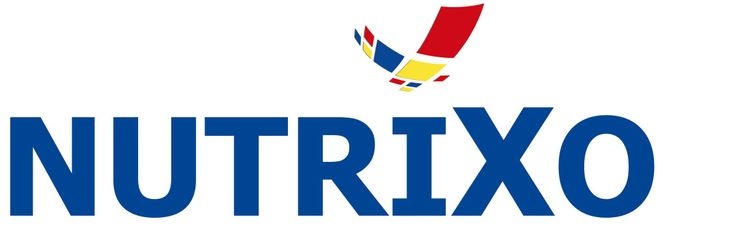 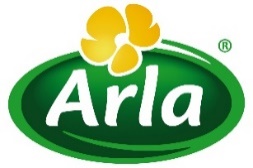 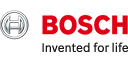 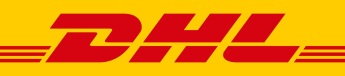 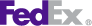 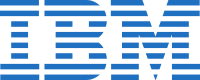 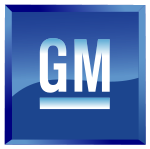 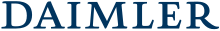 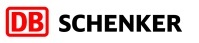 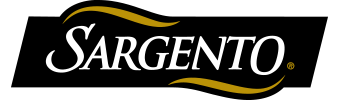 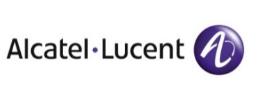 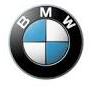 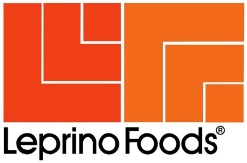 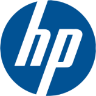 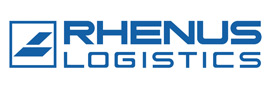 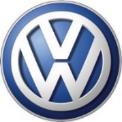 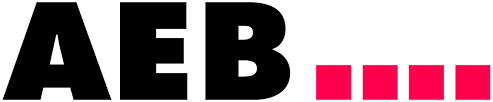 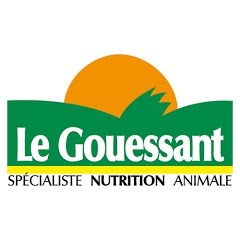 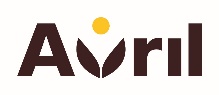 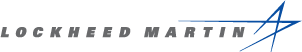 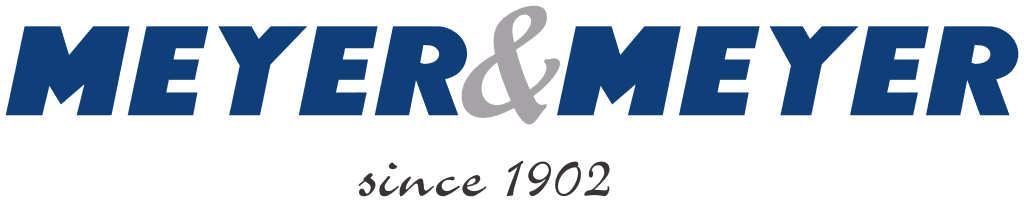 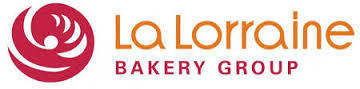 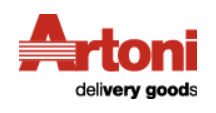 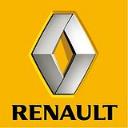 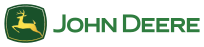 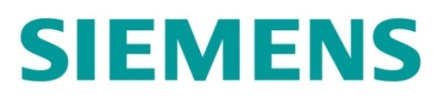 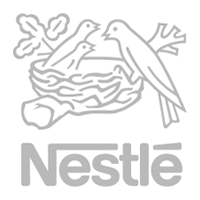 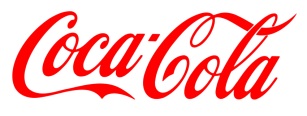 Chemický průmysl
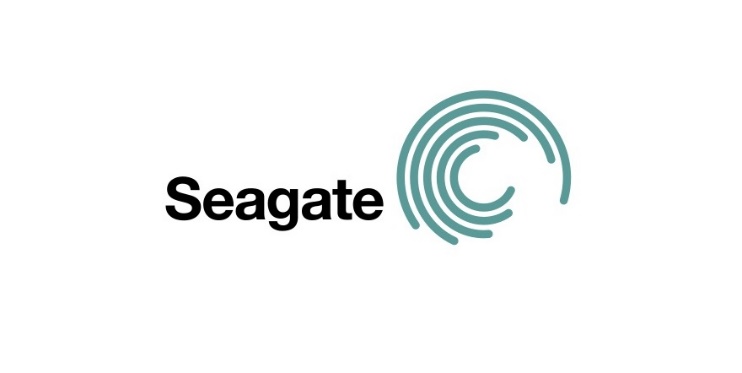 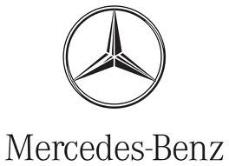 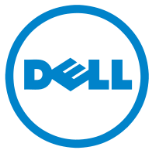 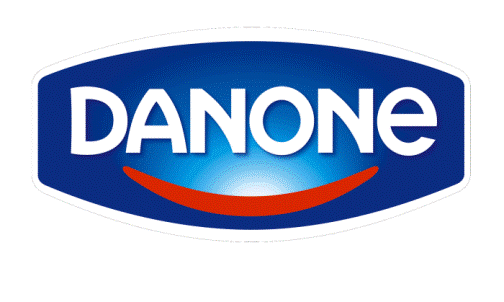 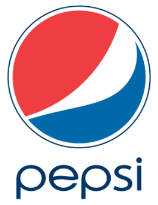 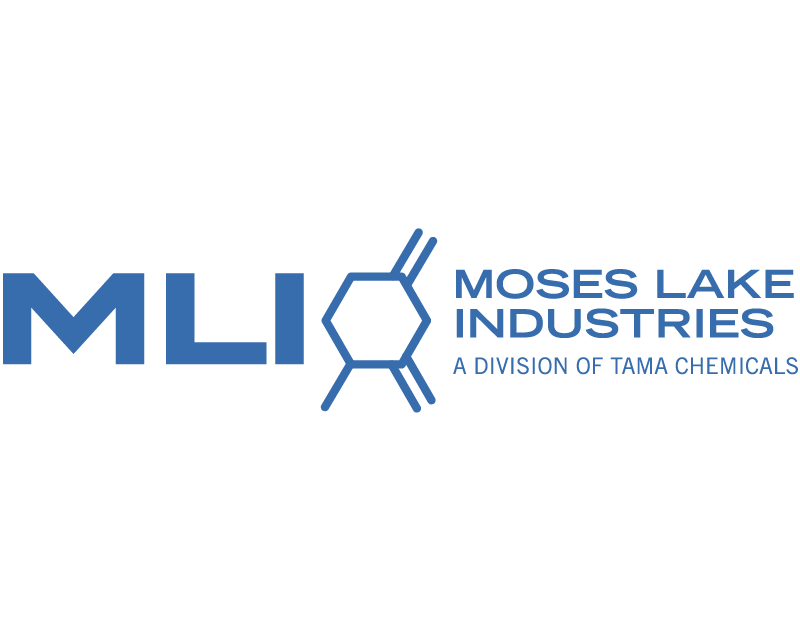 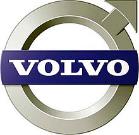 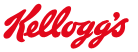 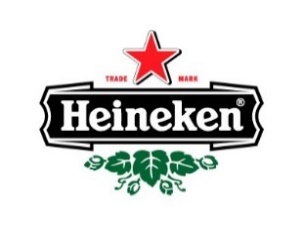 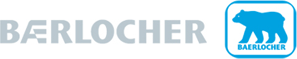 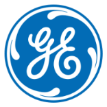 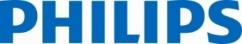 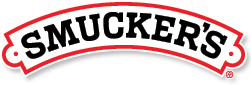 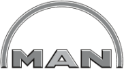 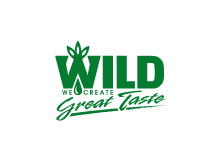 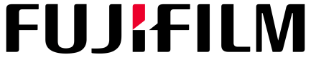 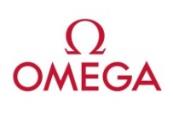 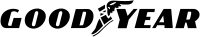 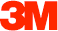 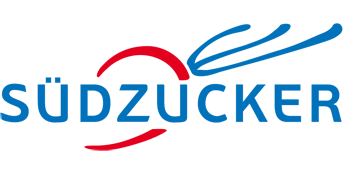 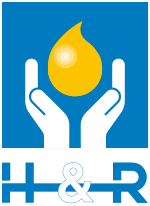 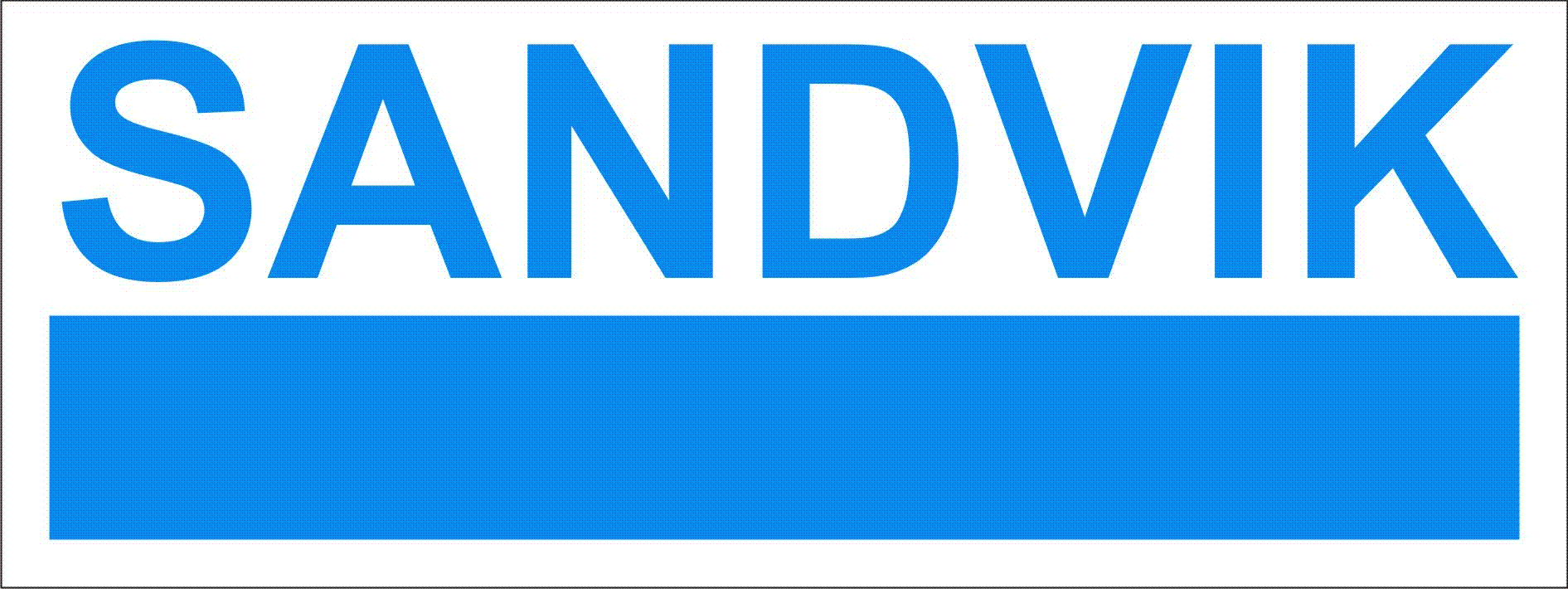 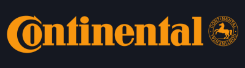 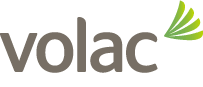 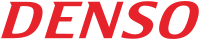 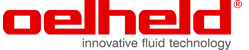 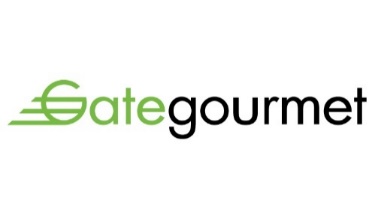 [Speaker Notes: LP foods is global and SAP
Other big customers

BAT

QAD?
Food and beverage ERP?
Navision?

F&B
La Loraine – 100 GX430 Desktop printers – bakery – Allergens – Que Busting – Self service – 100 shops – PowerForms Web



T&L
Carrier Integration for AEB

Electronics
Siemens 450 devices / 15 plants / going to many more]
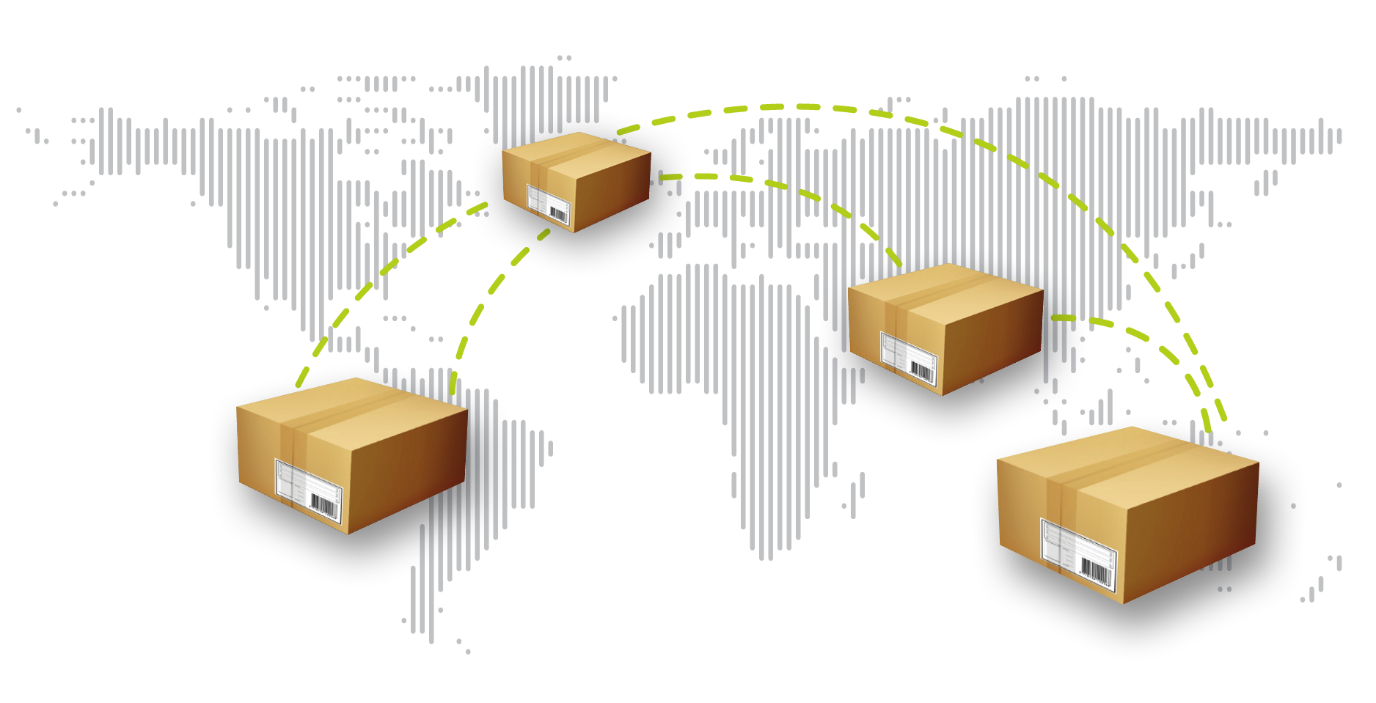 Trh se modernizuje – proč?

Eliminace neplánovaných prostojů, zmírňování rizik, optimalizace procesů a zlepšování agilnosti
Trh se modernizuje
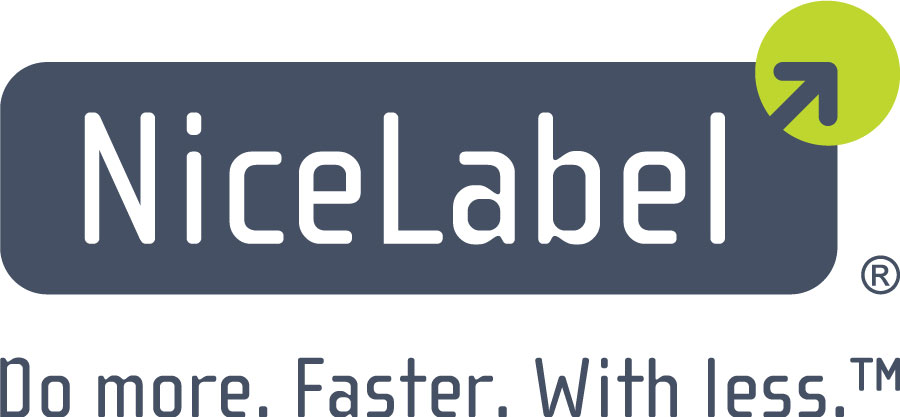 [Speaker Notes: Two of the biggest trends we see in these labelling system modernization efforts are standardization and centralization. 
 
Many companies have disparate systems that have been acquired through mergers or exist as part of legacy software implementations. Having labelling processes touch multiple systems introduces a host of problems like label errors, non-compliance, production downtime and product recalls. What’s more, maintaining multiple systems is very taxing on corporate IT resources. More and more companies are standardizing on a single platform for labelling that integrates with core business systems to streamline the entire process.
 
Many times with legacy labelling software, companies find that label data resides in a variety of locations, making it difficult to search and index labels, facilitate label changes and approvals, capture and report on label printing history, analyze printer and device usage and manage changes. Many companies host labelling at multiple sites and locations, adding another layer of complexity. Companies are shifting to a centralized labelling system to address these challenges.]
Skrytá složitost značení Poznáváte některé z těchto "bolavých" míst?
Tisíce variant šablon a nekonzistentní značení?
Vedete si centrální elektronické záznamy všech revizí značení?
Máte někoho dalšího, kdo schvaluje štítky, než jdou do výroby?
Tisknete z procesů od návrhářů vs. optimalizovaných nebo integrovaných procesů?
Pomalá reakce na žádosti o změnu štítků?
Musíte štítky tisknout znovu?
Slyšeli jste o stahování výrobků z prodeje, trestech či pokutách?

Způsobilo vám někdy značení pomocí štítků neplánované prostoje?
[Speaker Notes: The purposes of this slide is to prime the end user. Do they recognise the pains. This slides helps “prime”


Source: http://www.nicelabel.com/resources/files/doc/MLIT-June-2014.pdf
Gartner
Janet Suleski
Supply Chain and PLM

The complexity of managing label data has grown tremendously over the past decade or so. "Because of the international expansion of companies in sectors such as food & beverage and consumer products, together with their need to meet multiple regulatory requirements in multiple environments simultaneously, it has become increasingly complex to coordinate all of the data management that is needed for efficient and compliant label  management," she said. Suleski added that Gartner has also seen consumer products companies adopt some of the selling patterns of fashion companies, and as a result there are products with labels that have shorter and faster life cycles. "So, life cycles have shrunk at the same time as the need for accuracy has become more complex, both in terms of the content of the labels and in making sure products that are shipping to specific markets and geographies have the right labels applied to meet regulatory compliance requirements for those precise locations," she remarked.
Gartner recently conducted an analysis of product recalls in the US and this showed that a substantial number of product recalls were due to labelling errors. "This is a very costly type of error for companies to make, and they simply can't afford to keep making those errors in the very competitive and regulatory environments they operate in," stressed Suleski. "So it is essential that they find better ways of scaling their ability to manage that data, as well as having visibility of all applicable regulations and what may recently have changed. A lot of companies have relied on home-grown applications for managing all of this data, but the use of such systems can become ineffective because the size and complexity of the data they are expected to manage simply becomes unmanageable."

Primary packaging is the material that first envelops the product and holds it. This usually is the smallest unit of distribution or use and is the package which is in direct contact with the contents.
Secondary packaging is outside the primary packaging, perhaps used to group primary packages together. (inner and outer boxes)
Tertiary packaging is used for bulk handling, warehouse storage and transport shipping. The most common form is a palletized unit load that packs tightly into containers

Inner box / outer box / carton /

Survey Reveals 47% of manufacturers experience production downtime due to labelling disruptions]
Změny trhu a klíčové faktory určující směr
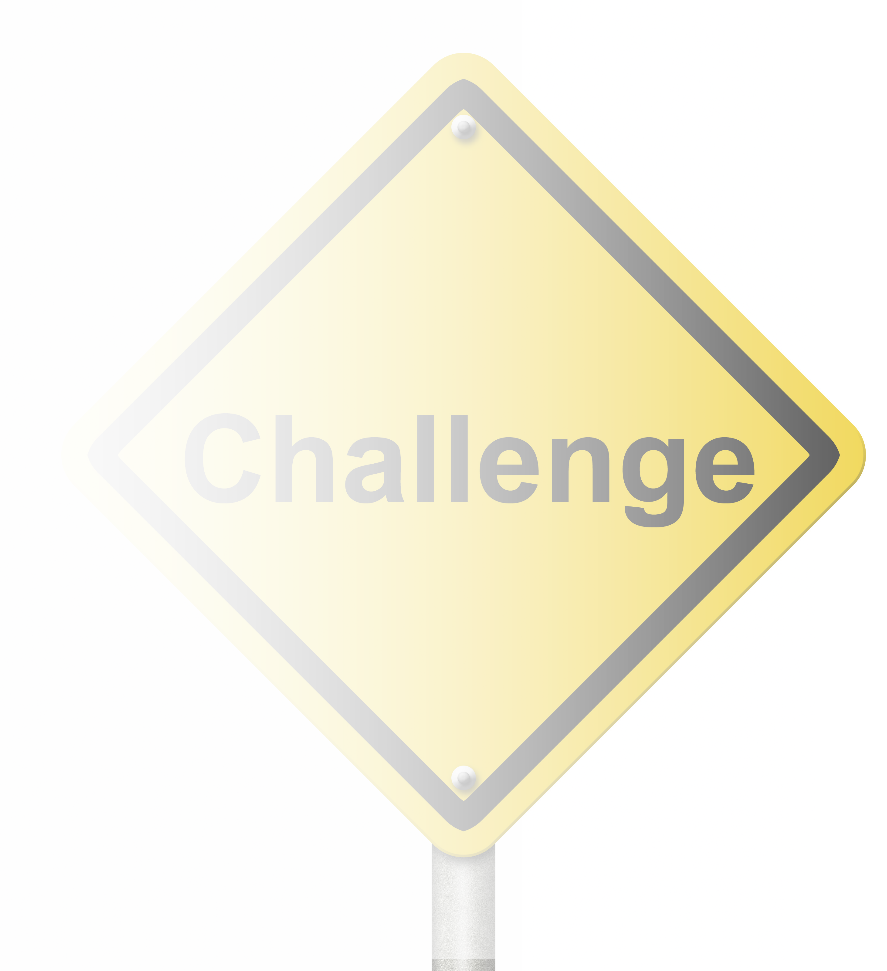 Modernizace řízení
Standardy pro regulaci a dodržování norem
Přístupnost zákazníka
Provozní efektivita
Konfigurovatelnost a segmentace
Spolupráce v rámci zásobovacího řetězce
Konzistence a ochrana značky
Kontinuita podnikání a zotavení po havárii
[Speaker Notes: Legacy system modernization

Ken’s higher level notes
Regulatory and compliance
labelling and regulatory compliance  issues go hand-in-hand
Medical Device – UDI / Food & Bev – GS1, Allergens / Chemical – GHS & Reach
Regulations continue to grow and evolve
You need to stay on top of these issues
NiceLabel  provides the power and flexibility to produce complaints labels that you industry demands
Customer Responsiveness - Be more responsive to your customer needs
Make real-time changes faster
Help you win new business opportunities
Bring products into new regions faster
Avoid fines or business losses
Saves thousands or millions of dollars by being more customer responsiveness
Operational efficiency
Reduce production line setup and downtime
Eliminate mislabelling and product recalls
Configurability and segmentation
Supply chains are becoming more tailored by product line, geography or channel
labelling needs to be increasingly configurable, tailorable to support varied requirements
Collaboration across the supply chain
Supply chains are increasing global – importance of collaboration increases
Extending labelling to business partners - Partners, suppliers, vendors  - for greater flexibility and efficiency
Brand consistency and protection
A label represents your product and your brand
Enabling brand consistency is essential
Maintain control over your brand over all locations and geography dispersed areas of the world
Counterfeiting and illicit trade is a big issue – drugs,  parts, cigarettes
This is a public safety hazard, a threat to the brand, reputation and revenue of a company
Business continuity – routine impacts on global supply chain
Widespread natural disasters
Geo-political unrest
Have a global centralized approach to labelling that offers the flexibility to quickly respond and keep and ensure production doesn’t stop


More templates
More standards and regulations
More print technologies used
More users involved
More software systems in plance
More locations
More collaboration (with external suppliers and customers)
Mergers & Acquisitions
…
More everything!?


Multiple label design programs
Too many label formats to manage
No central label format database
No access control / no revision control
Mislabelling, risks of human errors
No visibility – no centralised logging
No user or device usage reports
Inability to rapidly resolve printer issues
Label change requests slow to execute
Long production setup and downtime]
Běžné výzvy
Denní „bolesti“, které zažíváte
[Speaker Notes: Network license – multi user or # printer
Unrestricted access to label templates
Labels stored in shared folders not an SQL database
No built-in revision control within the software
“Print Only” Designer licenses for print workstations

DESIGN
Multiple label design programs
Multiple people designing and changing labels
Many label formats to manage
No central label format repository
Slow to respond to label change requests
PRINT
High risk of human error
No control of operator access
Higher training costs
Higher skilled labour
MANAGE
No access control / no revision control
No visibility – no centralised logging
No user or device usage reports
Inability to rapidly resolve printer issues
No visibility – no centralised logging
No user or device usage reports
Long production setup and downtime


PRINT

Mislabelling, risks of human errors]
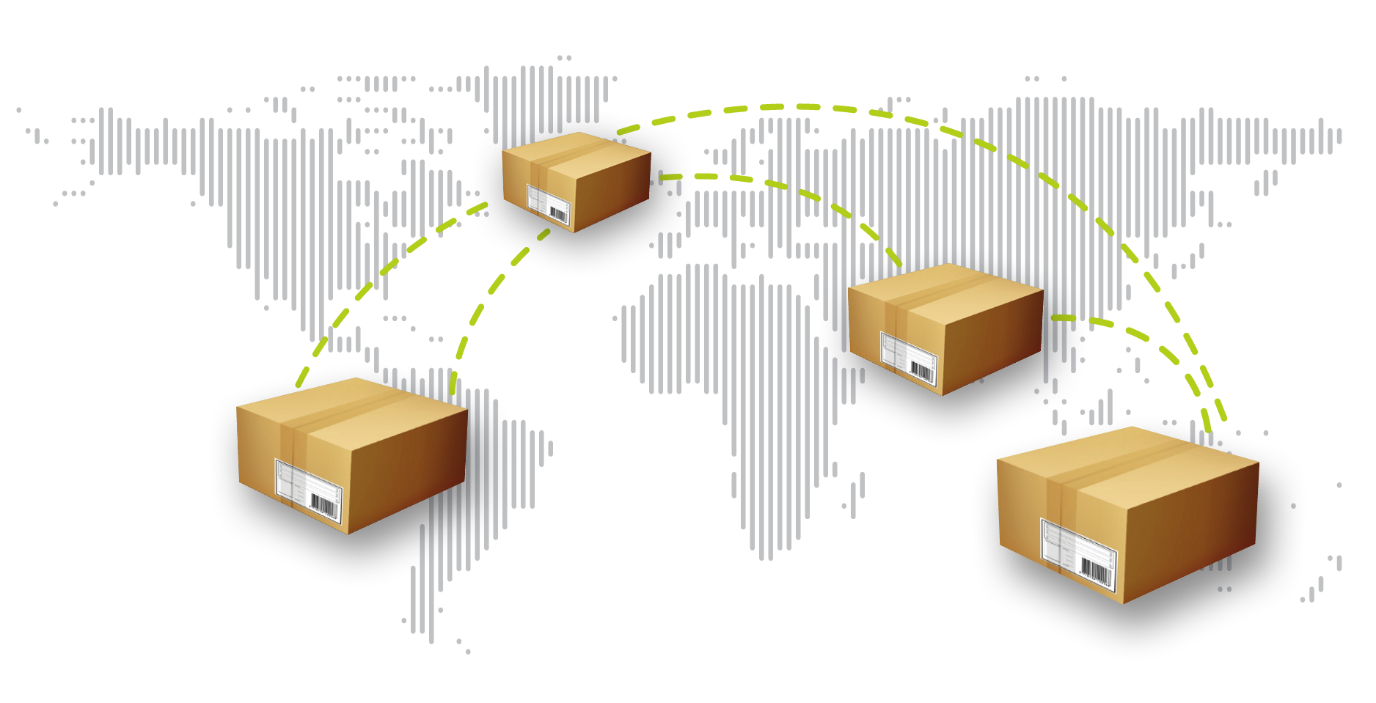 Řešení pro správu štítků 
   Správa dokumentů
       Správa životního cyklu
            Správa kvality
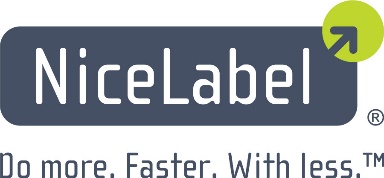 [Speaker Notes: NiceLabel’s Label Management Solution (LMS) is a scalable multi-user design, print and management solution that provides full label lifecycle management. The NiceLabel LMS allows companies to adopt best practices improving print productivity and reducing cost – essentially by aligning systems, processes and people to do more, faster, with less. The capabilities of NiceLabel’s LMS extend beyond simple label design to include centralized document storage and an electronic label catalogue, version approvals and revision history, print history, role-based access control, printer management and alerts, printer analytics, a print application builder and an integration tool set. Now companies have a way to centrally manage all aspects of labelling from a standardized HTML5 based solution via a web browser. The benefits are many: 1000’s less label templates to manage, fewer systems and processes to support, reduced production setup and downtime, reduced mislabelling, compliance with regulations, fewer product recalls, improved customer responsiveness, the ability to do smaller production runs and faster product launches.

NNiceLabel LMS is a multi-user label design, printing and management solution that helps business and enterprises adopt best practices. LMS includes centralized document storage, role-based access, revisions and approvals, print history and printer alerts; all in a modern HTML5 user interface. Print from fully configurable on-demand data-entry forms or automate label printing from your existing business applications. Adopt labelling best practices to reduce the complexity and risks while increasing productivity, quality and agility of your labelling.

The cost of not reassessing the demands of labelling in the modern supply chain is very high. Mislabelling, inefficient offline labelling processes, a myriad of redundant and unnecessary label designs, and poor integration of multiple labelling data sources add up to wasted labor resources, customer fines, returns, delayed shipments, and ultimately loss of business,]
Řešení pro správu štítků (LMS)
Co je to?
Řešení pro návrhy, tisk a správu dokumentů pro více uživatelů
Jednoduché nasazení, údržba a škálování

Proč existuje? 
Eliminace neplánovaných prostojů, zmírnění rizik, zvýšení agility a optimalizace procesů 
Osvojení si osvědčených postupů
Vylepšení produktivity tisku a snižování nákladů
Do more. Faster. With less.

Komu je řešení určeno?
Firmy s více osobami, které potřebují používat štítky
Firmy, které uplatňují řízení kvality
Regulované trhy
Velké podniky
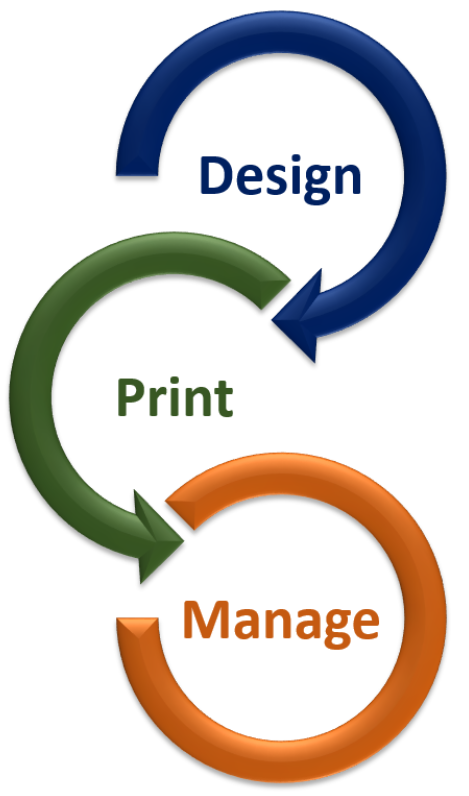 [Speaker Notes: The capabilities of NiceLabel’s LMS extend beyond simple label design to include centralized document storage and an electronic label catalogue, version approvals and revision history, print history, role-based access control, printer management and alerts, printer analytics, a print application builder and an integration tool set.]
Co je řešení pro správu štítků?
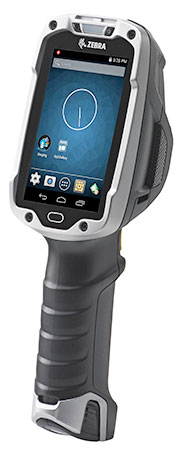 IT
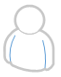 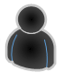 Správa
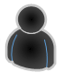 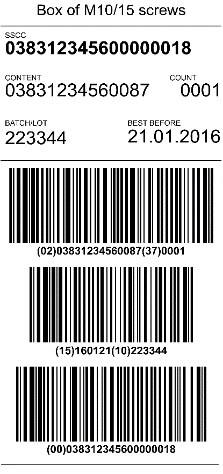 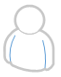 Zajištění kvality/kontrola kvality
Integrovaný tisk
RBAC
Zabezpečení
Historie a sestavy
Revize, pracovní postup a publikování
Ukládání, indexování a vyhledávání
Tiskoví operátoři
Správa zařízení a výstrahy
Návrháři štítků
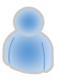 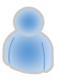 Návrhář aplikací a forem
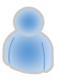 Na vyžádání
Tisk
Návrhář
štítků
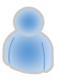 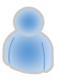 Design
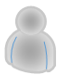 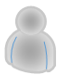 PLM
MES
WMS
ERP
[Speaker Notes: For:
Business with Multiple Stakeholders (Design / IT / QC / Print)
Regulated Business – Life Sciences / Food & Bev etc.
Enterprise

LMS Combines Design, Print, Integration, Document Management, Lifecycle Management and Quality Management.

Document Management built for labelling – Native interoperability with Design, Print and Integrate.


Regulatory requirements are becoming more stringent than ever.  Companies in heavily regulated industries like medical device, pharmaceutical, and food and beverage are under constant pressure to comply or else face hefty penalties and lost business. Many legacy compliance methods involve human intervention and consist of paper-based record keeping, maintaining multiple copies of records, and manual validation of records by multiple employees. These methods can result in costly and potentially life threating errors and oversights. The FDA has set regulations that focus on electronic methods to ensure proper data retention and validation in order to reduce errors which can impact safety and security. labelling must be centralized, controlled and audited so that compliance requirements can be adhered to and validated. NiceLabel designed its LMS with user interfaces and functionality to help companies in regulated industries easily achieve compliance

The NiceLabel LMS is a next-generation label lifecycle management solution that allows business users to design, review, approve and control label data from an HTML5 based Web application. It provides data validation, time stamps, maintenance of records, and electronic signature capture in accordance with FDA 21 CFR Part 11 requirements, EU GMP practice guidelines and other industry and government regulations.

http://demosystem.nicelabel.com:82/]
Co je LMS?  Řešení typu „vše v jednom“
Návrhář štítků pro Windows
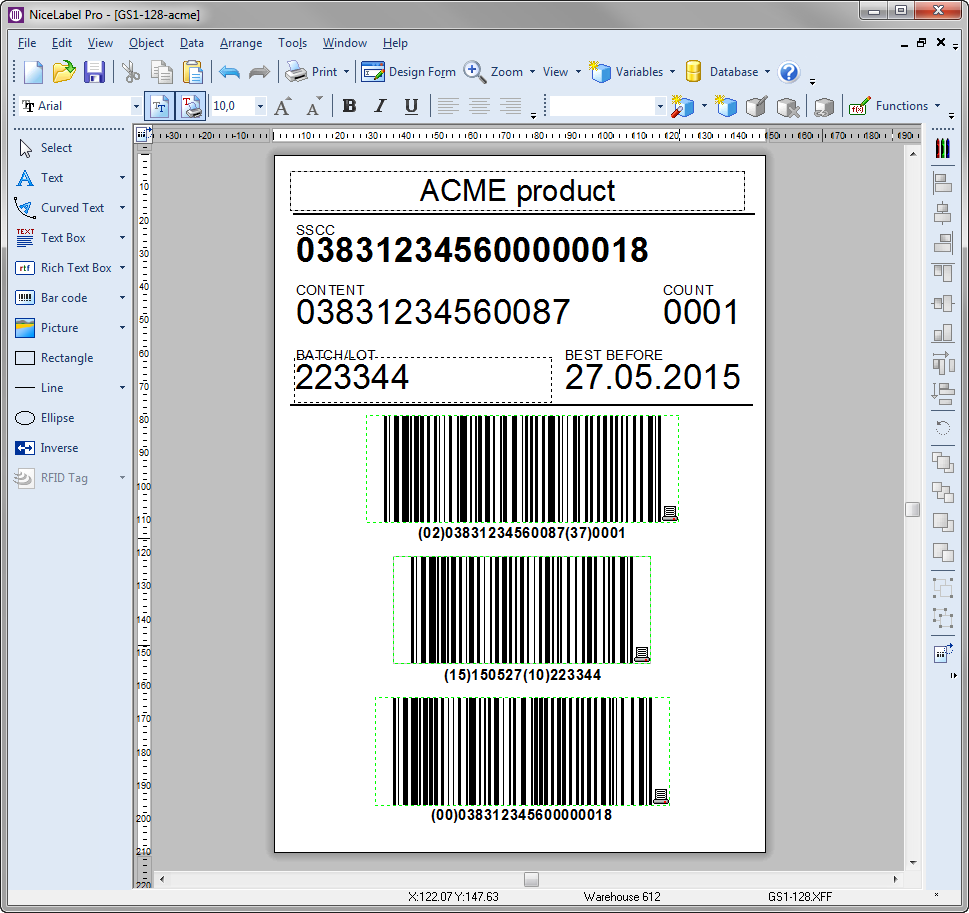 Správa
RBAC
Zabezpečení
Historie a sestavy
Revize, pracovní postup a publikování
Ukládání, indexování a vyhledávání
Správa zařízení a výstrahy
Návrhář aplikací a forem
Návrhář
štítků
Na vyžádání
Tisk
Design
[Speaker Notes: Design   
   
Access Control
User profiles and permissions for multiple label designers
Label Consolidation
Centralised document storage
Content searchable database of all labels created
Reduce the number of labels created
Reduce time to create / release new labels
Approvals
Centralised approvals process with full revision history  
Traceability
Full audit trail of who created or edited labels with when and why]
Co je LMS? Řešení typu vše v jednom
Generátor aplikací pro Windows
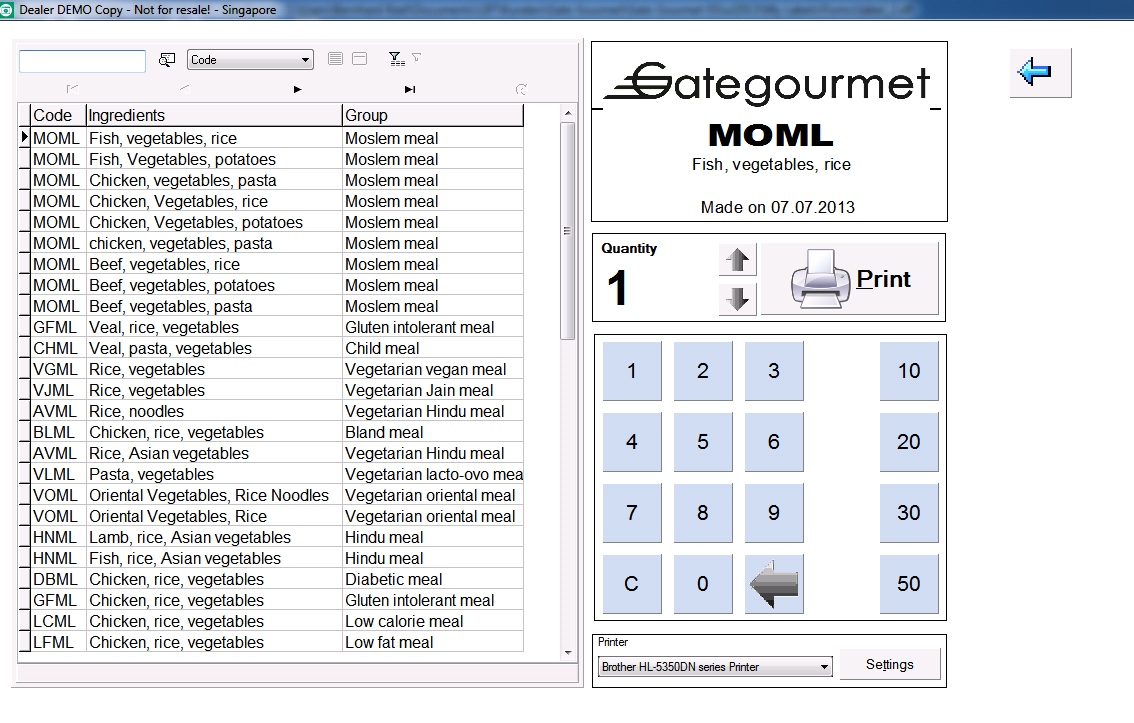 Správa
RBAC
Zabezpečení
Historie a sestavy
Revize, pracovní postup a publikování
Ukládání, indexování a vyhledávání
Správa zařízení a výstrahy
Návrhář aplikací a forem
Návrhář
štítků
Na vyžádání
Tisk
Design
[Speaker Notes: Forms built for operators
Forms built for production and warehouse
All-in-one forms

Reduce and consistent cycle times
Refines the printing process
Removes non-value steps

All-in-one Solution
Print     
Access Control
Restrict access to “print only” or “data entry” forms
Print Operators
Print from efficient workflow “Printing Forms”
Eliminate the risk of an operator editing labels
Eliminate risk with printing from the Designer
5+ Operators to access labels, templates or forms simultaneously
5+ Operators working across one or more production shifts

Printer Management
Move print jobs to alternative printers if the printer fails mid job
Send internal or external printer alerts 

PC Management
Cost of managing a series of individual PC’s/licenses/labels]
Co je LMS? Systém pro správu dokumentů
Webová aplikace (UI)
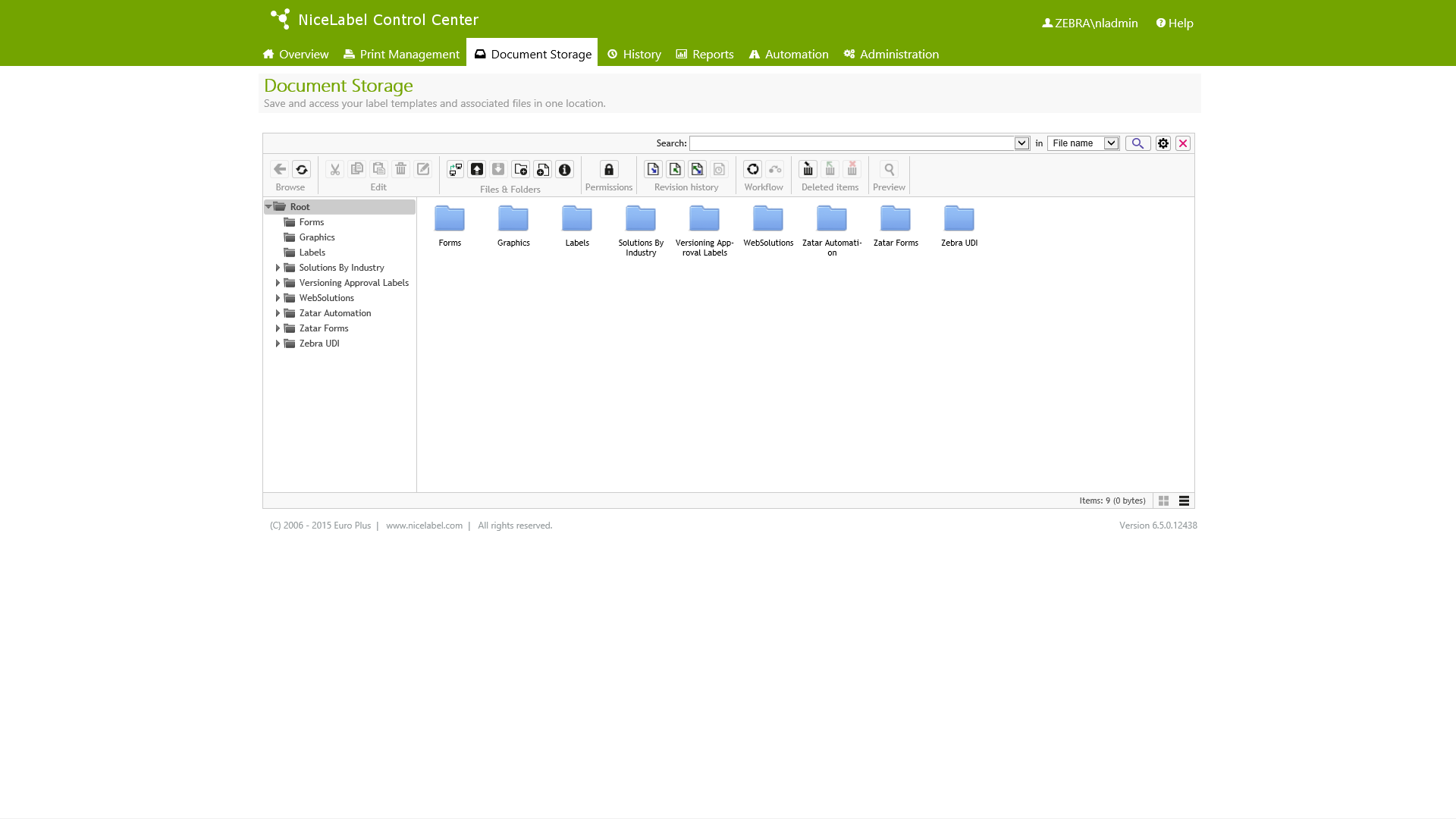 Správa
RBAC
Zabezpečení
Historie a sestavy
Revize, pracovní postup a publikování
Ukládání, indexování a vyhledávání
Správa zařízení a výstrahy
Návrhář aplikací a forem
Na vyžádání
Tisk
Návrhář
štítků
Design
RBAC = kontrola přístupu na základě rolí
[Speaker Notes: Centralised Management and Control
Label design, approval and revision history
Unsupervised Print Operators
Printers and print jobs, load balancing
Access Control
Designers, Print Operators, Administrators, Managers 
Label/Document Management
Central document storage for all labels, template or printing forms
Centralised view of label history
Identify who created, edited or printed labels
(Active Directory etc provides insufficient control of the label process)

User/Usage Report
Centralised reporting of usage and errors
Overcome the challenge of accessing and extracting Log Files for business process and procurement improvements]
Co je LMS? Systém pro správu dokumentů
Správa
RBAC
Zabezpečení
Historie a sestavy
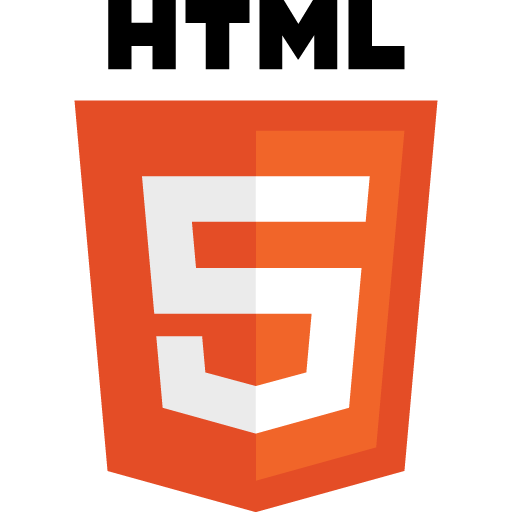 Revize, pracovní postup a publikování
Ukládání, indexování a vyhledávání
Správa zařízení a výstrahy
Návrhář aplikací a forem
Návrhář
štítků
Na vyžádání
Tisk
Design
Moderní křížová platforma založená na prohlížečích
uživatelského rozhraní
RBAC = kontrola přístupu na základě rolí
[Speaker Notes: Modern future proof foundation. Built on future proof standards (HTML5 and .NET, not Flash.)


Centralised Management and Control
Label design, approval and revision history
Unsupervised Print Operators
Printers and print jobs, load balancing
Access Control
Designers, Print Operators, Administrators, Managers 
Label/Document Management
Central document storage for all labels, template or printing forms
Centralised view of label history
Identify who created, edited or printed labels
(Active Directory etc provides insufficient control of the label process)

User/Usage Report
Centralised reporting of usage and errors
Overcome the challenge of accessing and extracting Log Files for business process and procurement improvements]
Co je LMS? Systém pro správu dokumentů
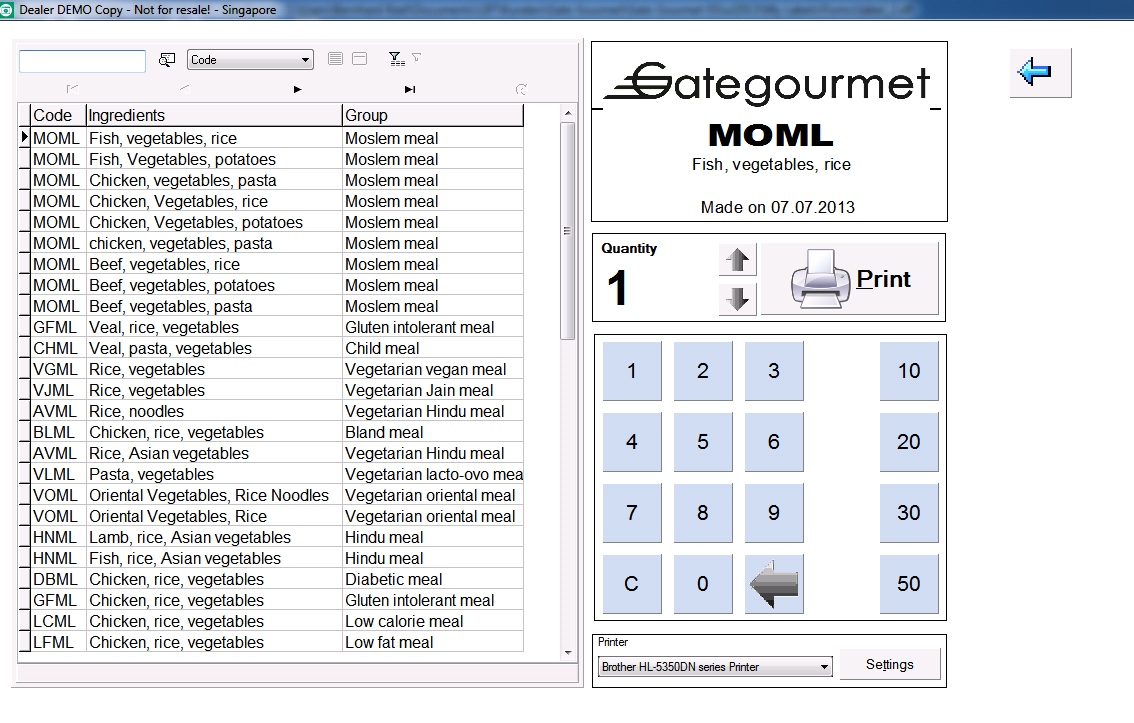 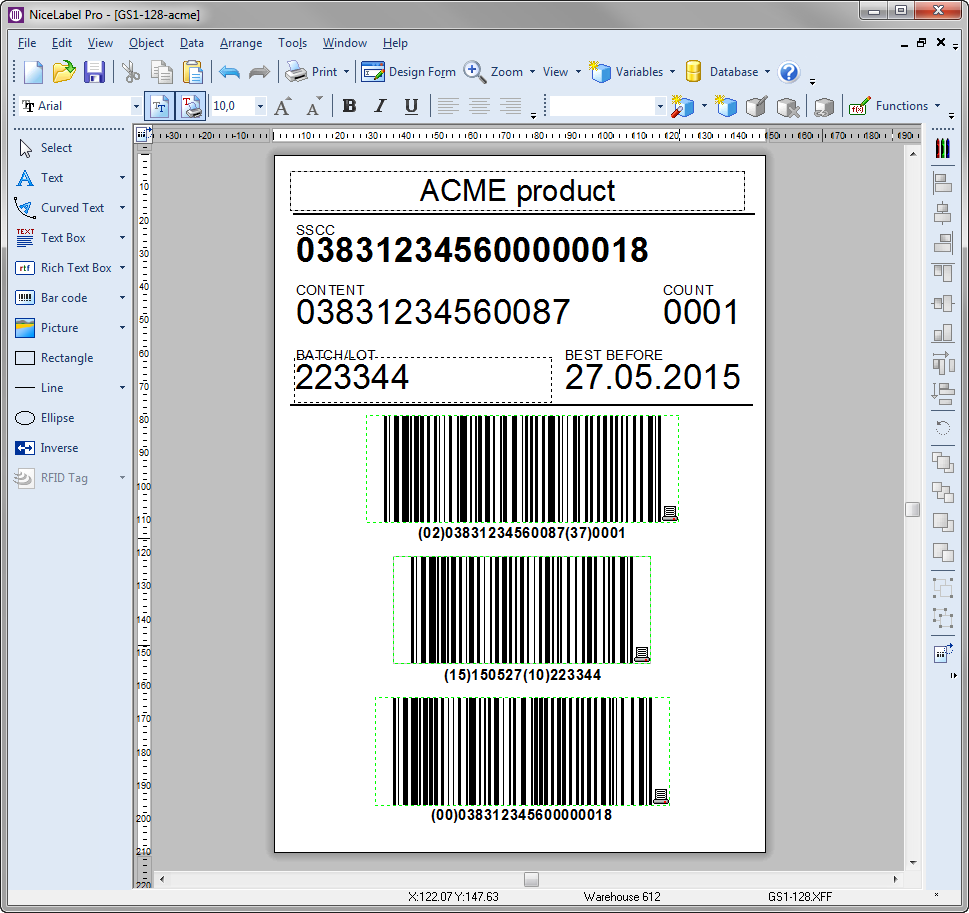 Správa
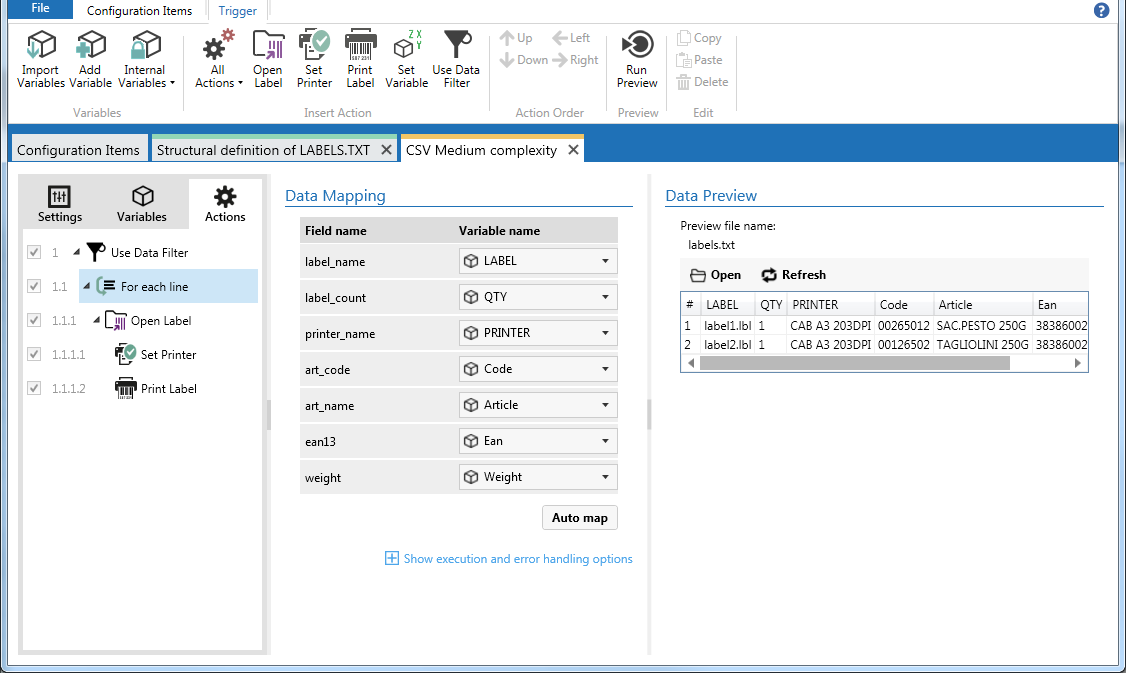 RBAC*
Zabezpečení
Historie a sestavy
Revize, pracovní postup a publikování
Ukládání, indexování a vyhledávání
Správa zařízení a výstrahy
Určeno pro značení
Nativní interoperabilita 
(efektivní spolupráce)

Určeno pro produkční prostředí
Návrhář aplikací a forem
Na vyžádání
Tisk
Návrhář
štítků
Design
* RBAC = kontrola přístupu na základě rolí
[Speaker Notes: Centralised Management and Control
Label design, approval and revision history
Unsupervised Print Operators
Printers and print jobs, load balancing
Access Control
Designers, Print Operators, Administrators, Managers 
Label/Document Management
Central document storage for all labels, template or printing forms
Centralised view of label history
Identify who created, edited or printed labels
(Active Directory etc provides insufficient control of the label process)

User/Usage Report
Centralised reporting of usage and errors
Overcome the challenge of accessing and extracting Log Files for business process and procurement improvements]
Co je LMS? Systém pro správu dokumentů
Pokročilé indexování a vyhledávání
Správa
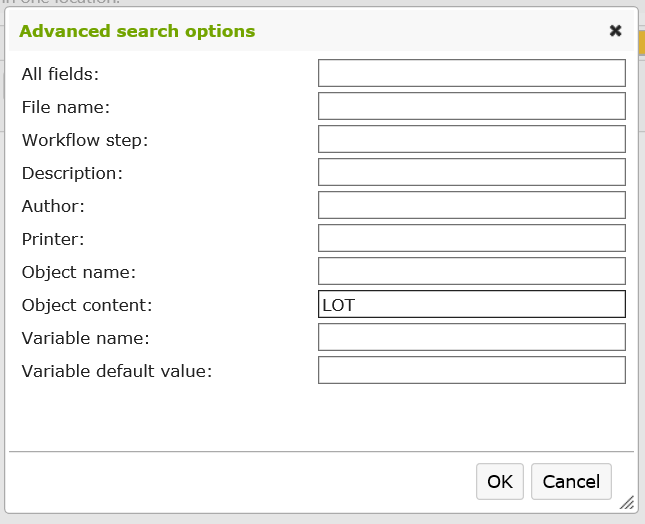 RBAC
Zabezpečení
Historie a sestavy
Revize, pracovní postup a publikování
Ukládání, indexování a vyhledávání
Správa zařízení a výstrahy
Návrhář aplikací a forem
Návrhář
štítků
Na vyžádání
Tisk
Design
[Speaker Notes: Search, Compare and Analyse across the entire Electronic Label Catalogue (ELC)

Search - Label names and entire file content
Instant results from indexed database storage
Find anything, anywhere in milliseconds
Compare – Labels & label revisions
Graphically highlights label differences
Report – Detailed label structure analysis
Share - Labels across the complete enterprise
Promote – Labels from Test->Dev->Production
Real-time or scheduled]
Co je LMS? Systém pro správu dokumentů
Správa zařízení
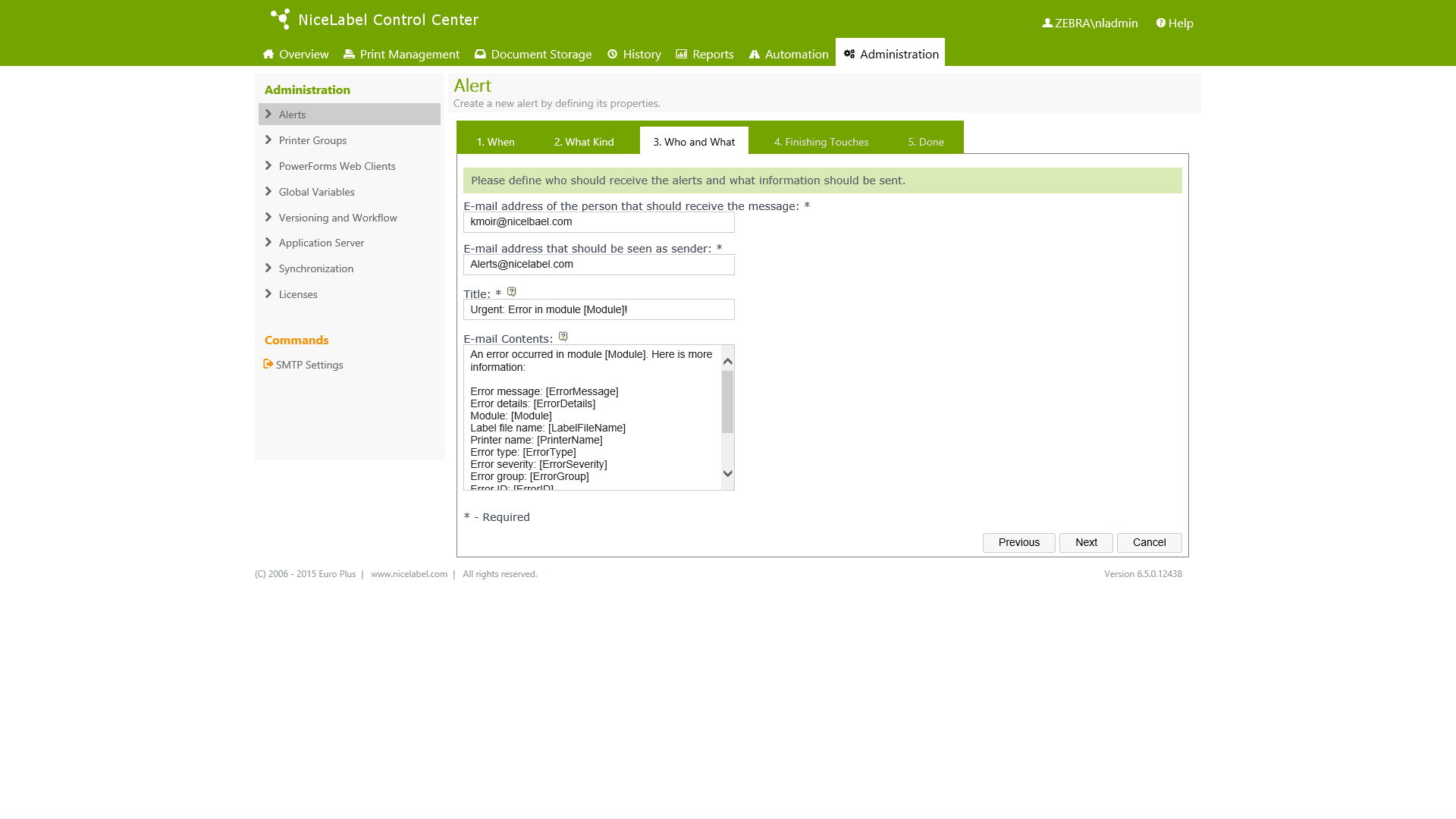 Správa
RBAC
Zabezpečení
Historie a sestavy
Revize, pracovní postup a publikování
Ukládání, indexování a vyhledávání
Správa zařízení a výstrahy
Návrhář aplikací a forem
Na vyžádání
Tisk
Návrhář
štítků
Design
Co je LMS?  Systém pro správu dokumentů
Správa historie
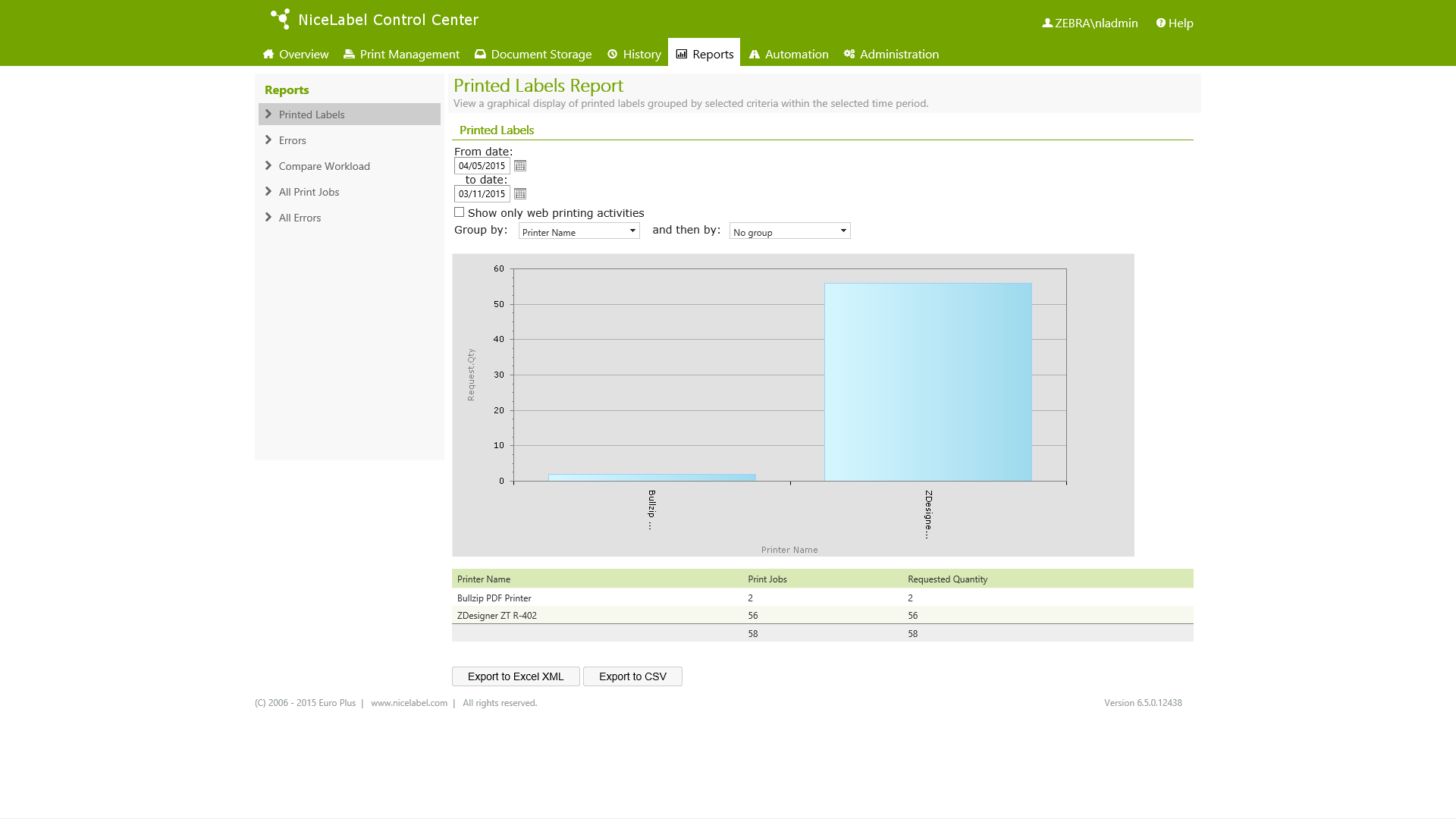 Správa
RBAC
Zabezpečení
Historie a sestavy
Ukládání, indexování a vyhledávání
Revize, pracovní postup a publikování
Správa zařízení a výstrahy
Návrhář aplikací a forem
Na vyžádání
Tisk
Návrhář
štítků
Design
Co je LMS? Systém pro správu dokumentů
Správa životního cyklu
Správa
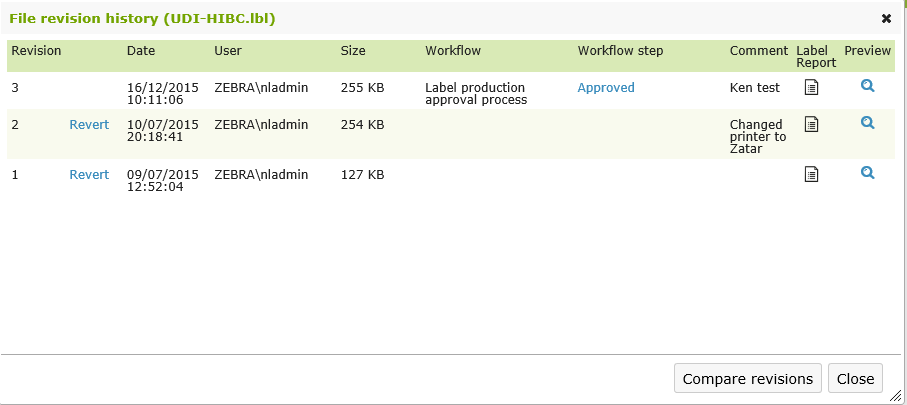 RBAC
Zabezpečení
Historie a sestavy
Revize, pracovní postup a publikování
Ukládání, indexování a vyhledávání
Správa zařízení a výstrahy
Návrhář aplikací a forem
Návrhář
štítků
Na vyžádání
Tisk
Design
[Speaker Notes: Famous examples of mislabeling due to non approvals

http://m.offlicencenews.co.uk/news/fullstory.php/aid/15516/Brewdog_forced_to_recall_beers_with_X-rated_expiration_date.html]
Co je LMS? Systém pro správu dokumentů
Správa kvality
Správa
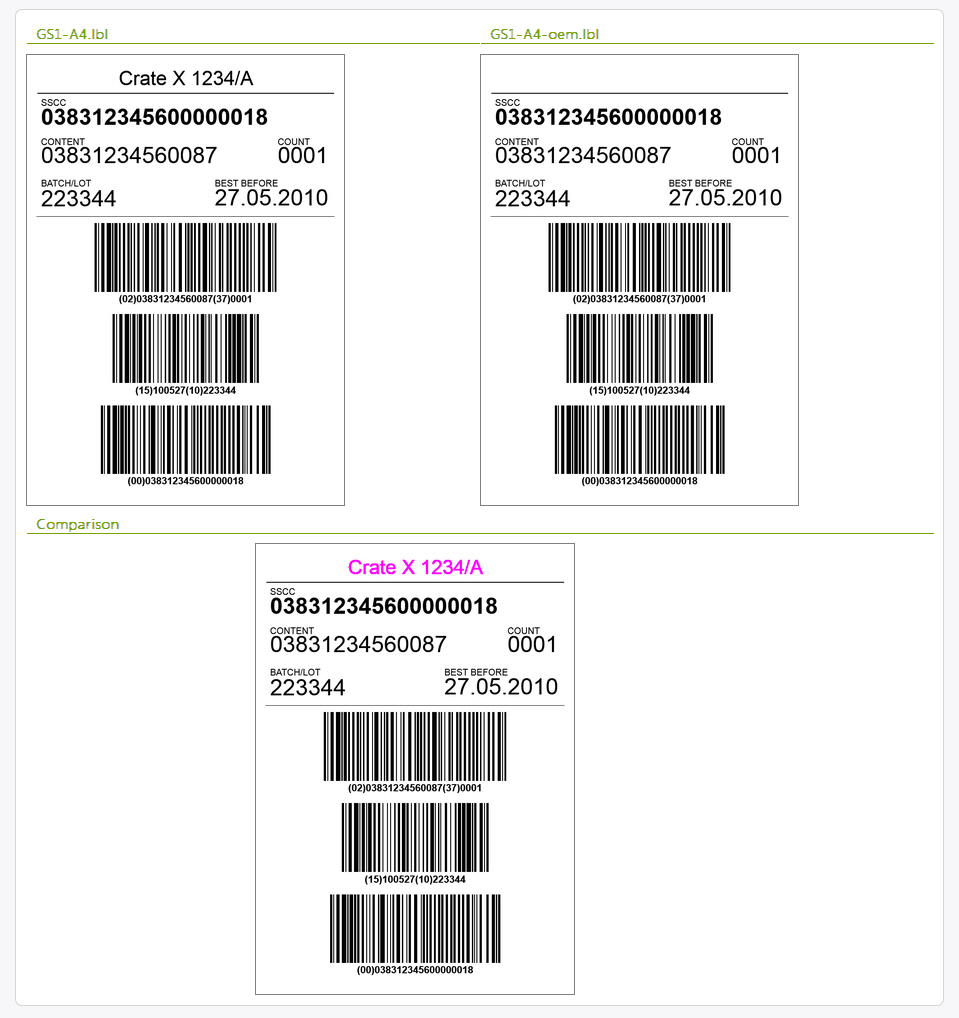 RBAC
Zabezpečení
Historie a sestavy
Revize, pracovní postup a publikování
Ukládání, indexování a vyhledávání
Správa zařízení a výstrahy
Návrhář aplikací a forem
Návrhář
štítků
Na vyžádání
Tisk
Design
[Speaker Notes: Search, Compare and Analyse across the entire Electronic Label Catalogue (ELC)

Search - Label names and entire file content
Instant results from indexed database storage
Find anything, anywhere in milliseconds
Compare – Labels & label revisions
Graphically highlights label differences
Report – Detailed label structure analysis
Share - Labels across the complete enterprise
Promote – Labels from Test->Dev->Production
Real-time or scheduled]
Co je LMS? Systém pro správu dokumentů
Správa kvality
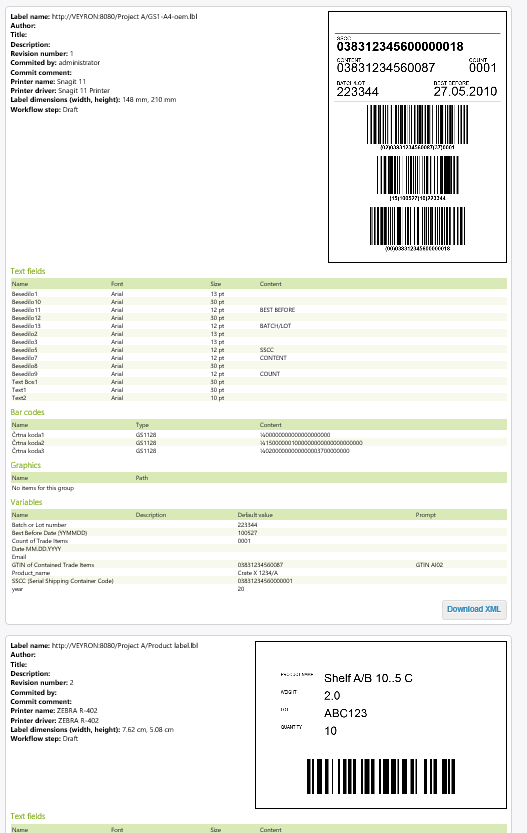 Správa
RBAC
Zabezpečení
Historie a sestavy
Revize, pracovní postup a publikování
Ukládání, indexování a vyhledávání
Správa zařízení a výstrahy
Návrhář aplikací a forem
Návrhář
štítků
Na vyžádání
Tisk
Design
[Speaker Notes: Promotion to production

Also does Schedule Publishing]
Co je LMS? Systém pro správu dokumentů
Správa kvality
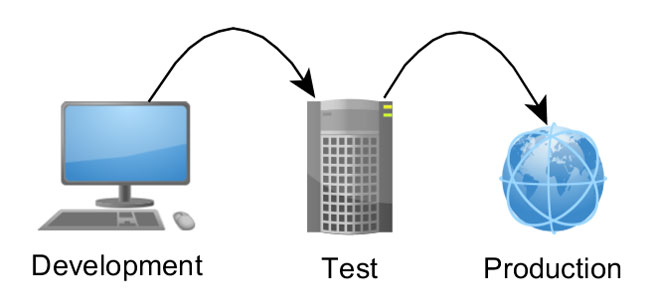 Správa
RBAC
Zabezpečení
Historie a sestavy
Revize, pracovní postup a publikování
Ukládání, indexování a vyhledávání
Správa zařízení a výstrahy
Návrhář aplikací a forem
Návrhář
štítků
Na vyžádání
Tisk
Design
[Speaker Notes: Promotion to production

Also does Schedule Publishing]
Co je LMS? Systém pro správu dokumentů
Správa
Správa kvality
RBAC
Zabezpečení
Historie a sestavy
Revize, pracovní postup a publikování
Ukládání, indexování a vyhledávání
Správa zařízení a výstrahy
Návrhář aplikací a forem
Návrhář
štítků
Na vyžádání
Tisk
Design
[Speaker Notes: Promotion to production
Also does Schedule Publishing]
Řešení pro správu štítků – výhody
[Speaker Notes: The LMS Advantage

The benefits are many: 1000’s less label templates to manage, fewer systems and processes to support, reduced production setup and downtime, reduced mis-labelling, compliance with regulations, fewer product recalls, improved customer responsiveness, the ability to do smaller production runs and faster product launches.]
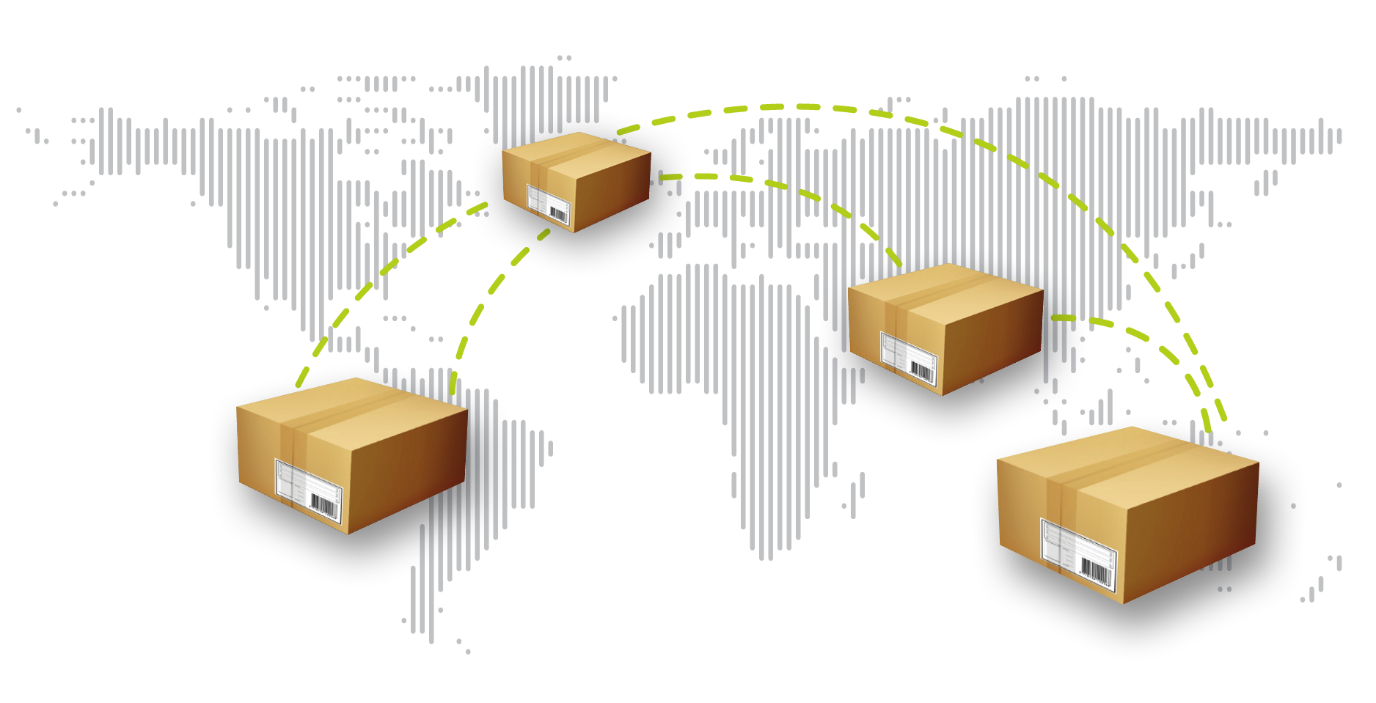 LMS Mobile API pro dynamické šablony
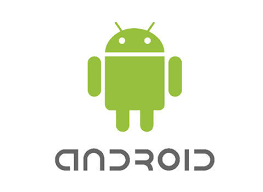 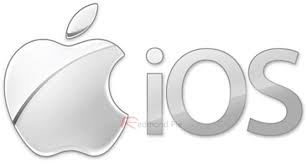 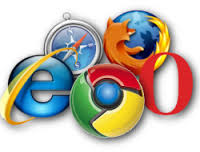 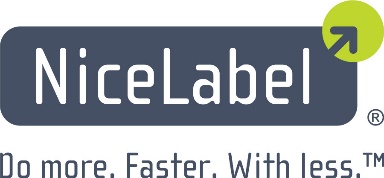 Rozhraní LMS Mobile API pro dynamické šablony
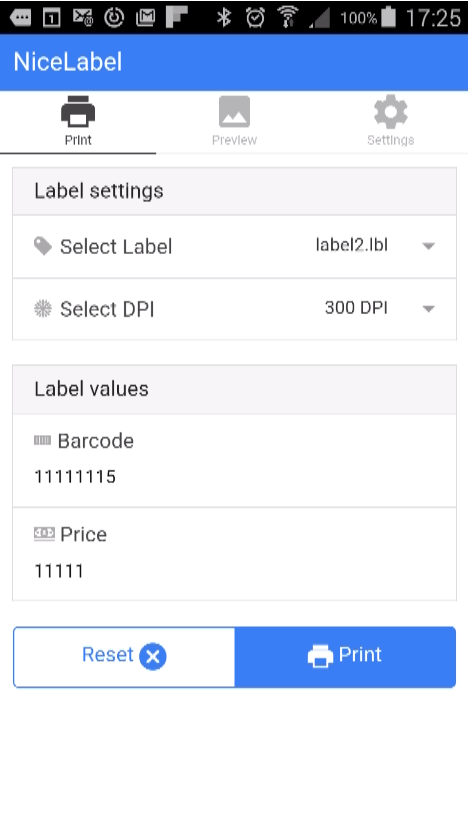 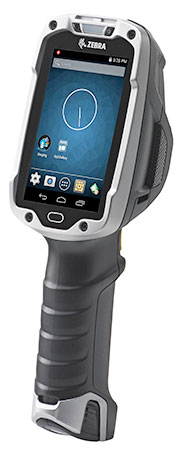 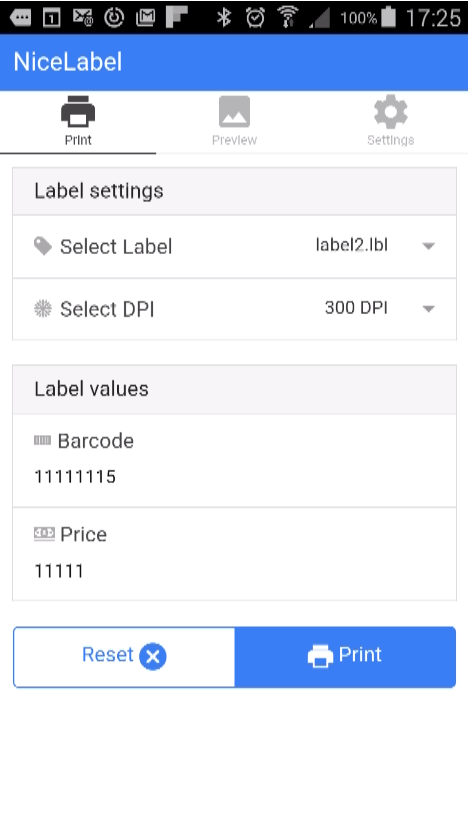 API = programovací rozhraní aplikací
[Speaker Notes: Package for Android
Modify Zebra SDK to support out Automation / LMS  API.]
Rozhraní Mobile API pro dynamické šablony
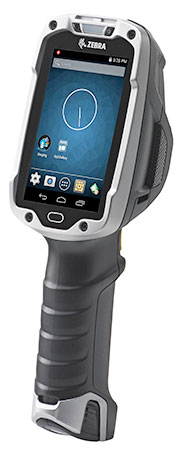 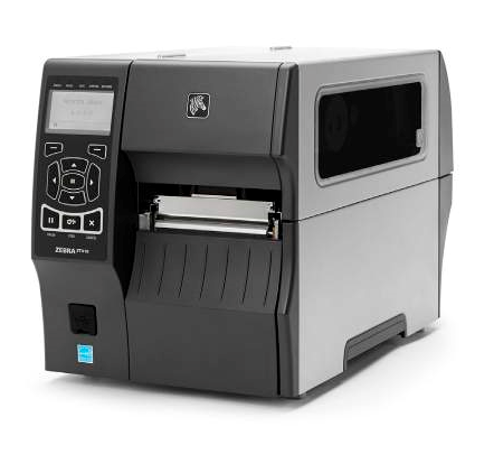 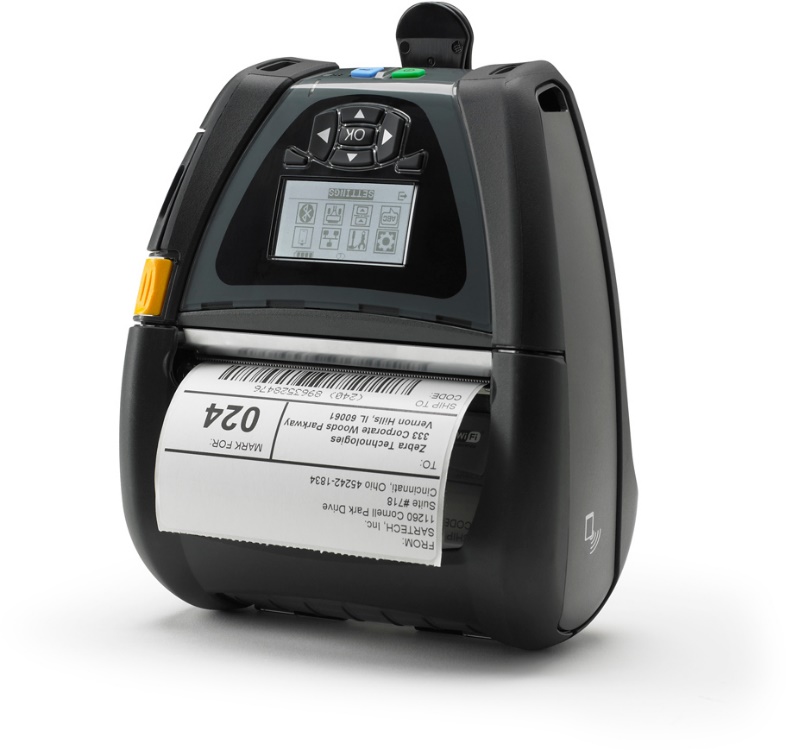 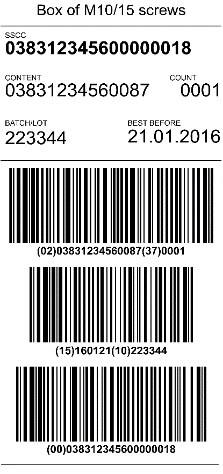 ZPL, náhledy, dokumenty PDF atd. – to vše vytvářené pomocí požadavků HTTP
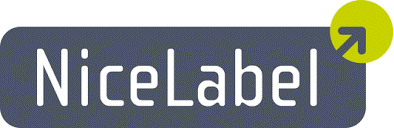 Řešení pro správu štítků
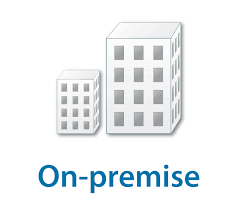 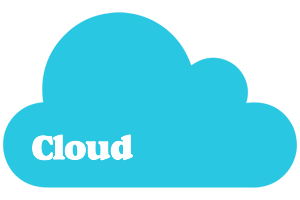 Rozhraní LMS Mobile API pro dynamické šablony
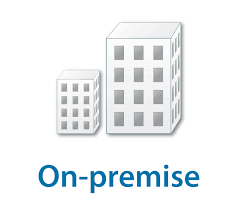 Požadavky HTTP na server LMS
Generování náhledů štítků
Generování „dynamické“ šablony – ZPL v reálném čase
Tisk na tiskárnách IoT (Zatar atd.)
Tisk pomocí TCP/IP adres tiskárny
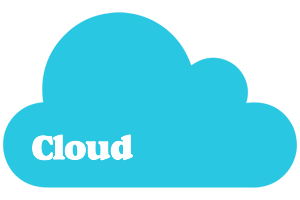 Příklady volání API:

IoT


TCP/IP
http://zebrademo.nicelabel.com:55000/print?label=label1.lbl&text1=sample&barcode1=123456789&DPI=200&zatarprinter=NiceLabel|tomaz.koporec@nicelabel.com|***********|tomaz.koporec|40J140400759

http://zebrademo.nicelabel.com:55000/zpl.txt?label=label1.lbl&text1=sample&barcode1=123456789&DPI=300&PrinterIP=192.168.148.200&PrinterPort=9100
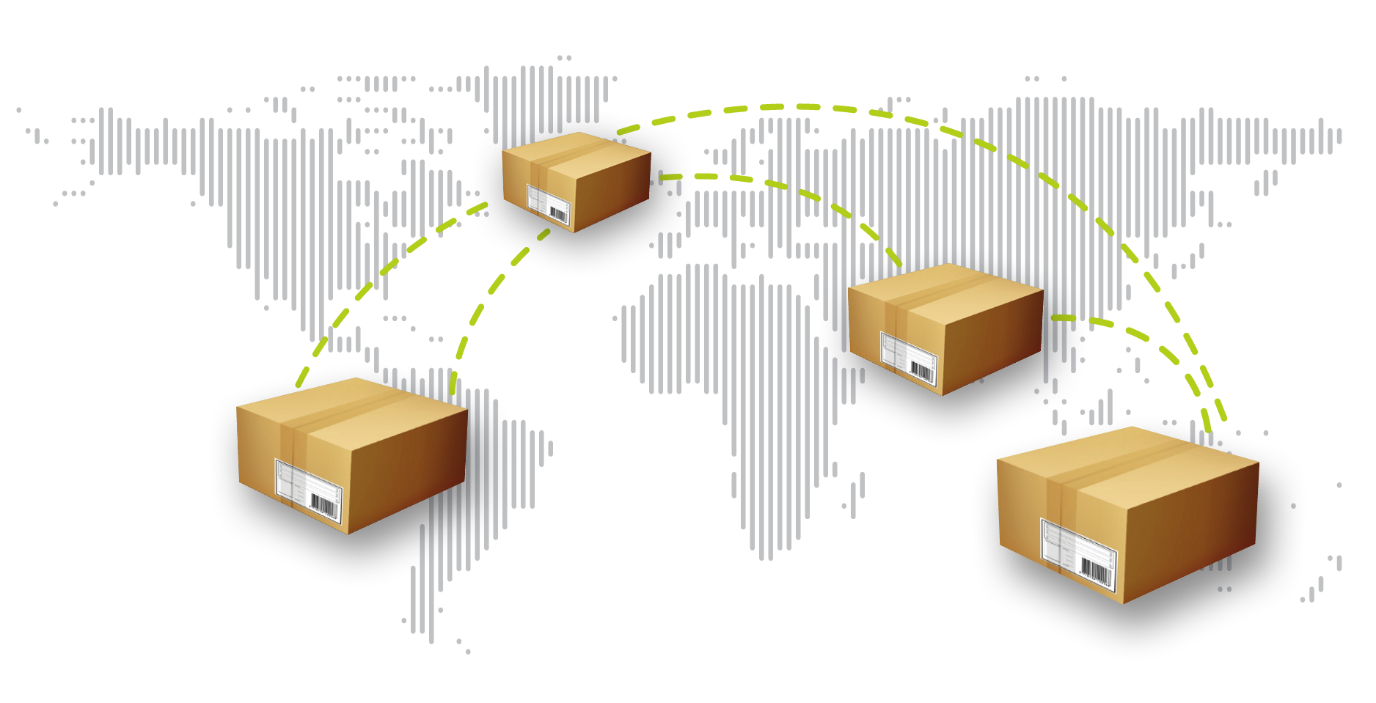 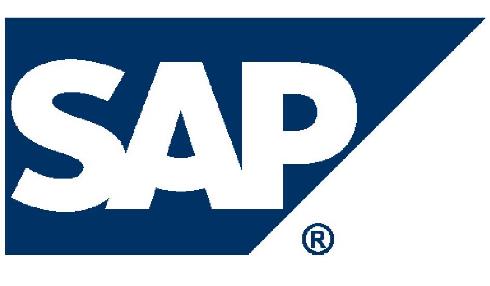 LMS pro SAP

Balíček NiceLabel ABAP*
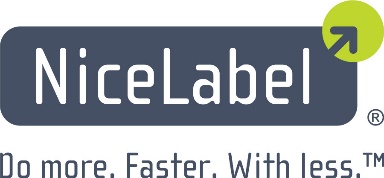 * Pokročilé programování obchodní aplikace
Balíček NiceLabel ABAP*
Balíček je API do LMS
Registrovaný obor názvů /NICELAB/
Možnost přenosu do systému SAP
Možnost konfigurace (přes tabulky)
Zapouzdřené (metody API)
Výhody:
Rychlé nasazení
Okamžitý náhled štítku
Okamžitý tisk na vyžádání
Zpětná vazba ke stavu v reálném čase
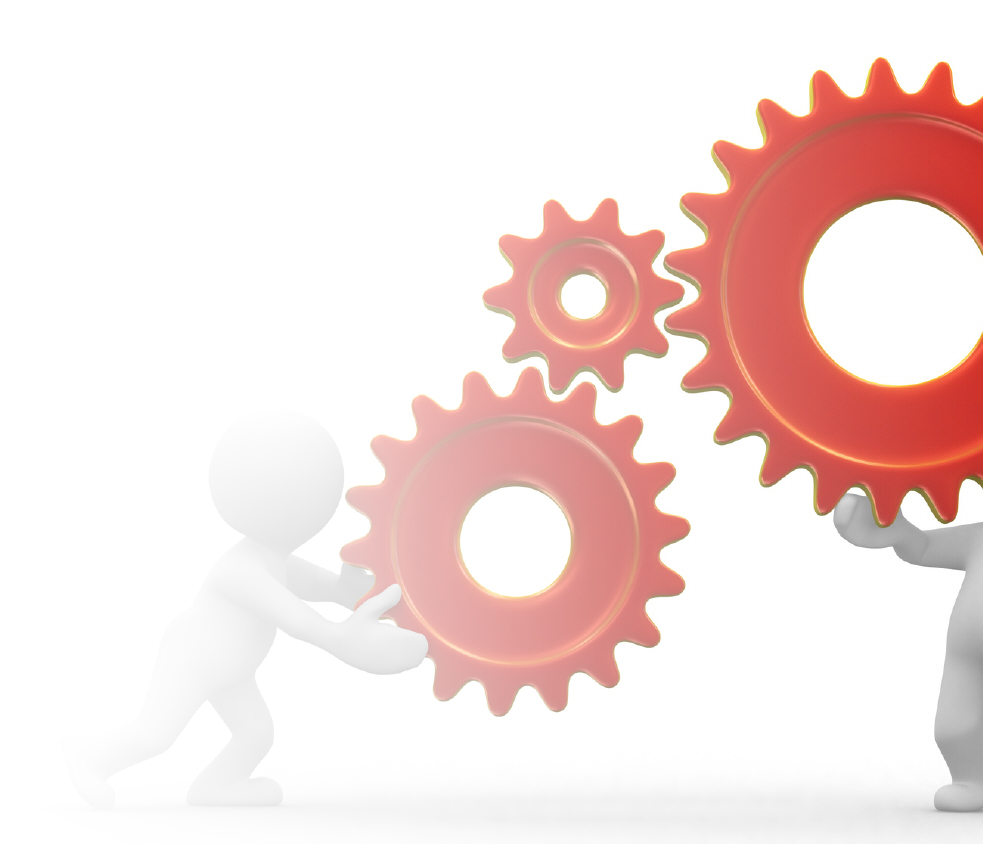 * Pokročilé programování obchodní aplikace
Náhled štítku v systému SAP
Metoda API: RESPONSE_DISPLAY
Šablona + kmenová data
Pro náhled tisku
Pro schválení štítku
Pro elektronickou archivaci hotových štítků
Stavová zpětná vazba v systému SAP
Metoda API: RESPONSE_ERROR_GET
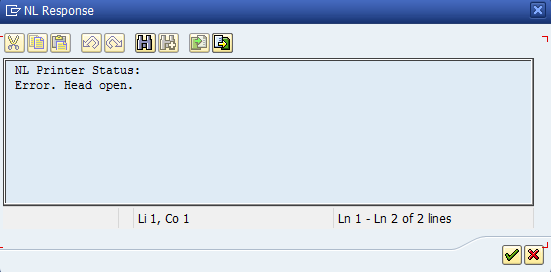 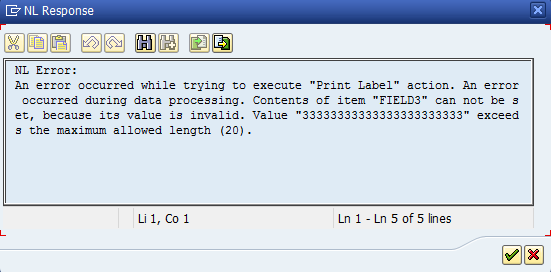 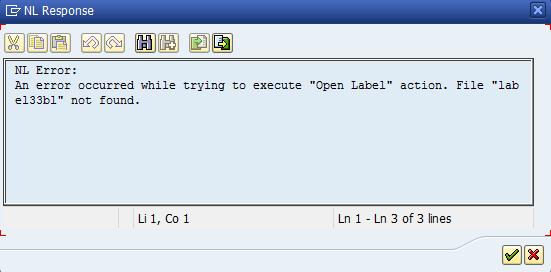 Určeno pro tisk na vyžádání
Metoda API: DO_PRINT_XML
Tisk na vyžádání vyžaduje štítky „na vyžádání“
Okamžité vydání prvního štítku
Žádné zatížení navíječky SAP a žádná prodleva navíječky SAP
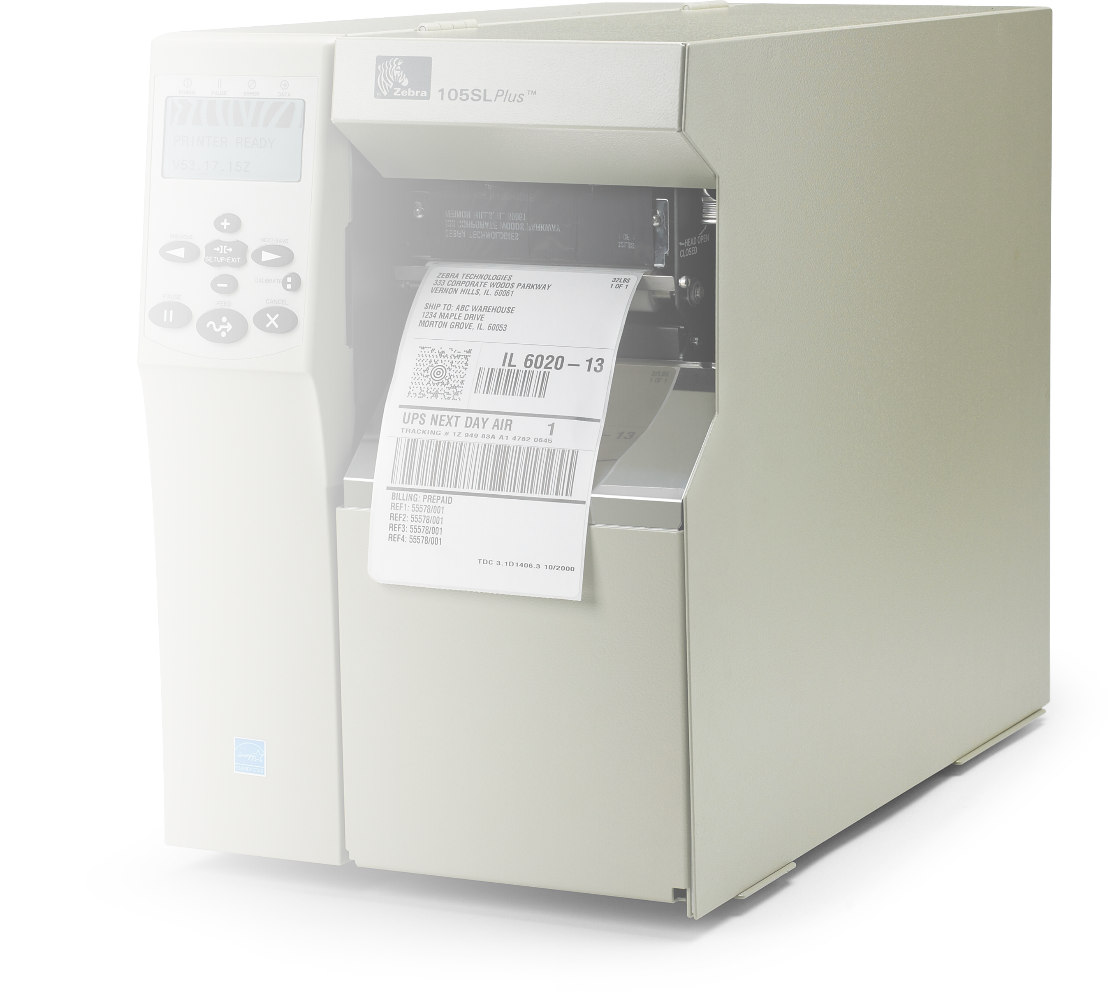 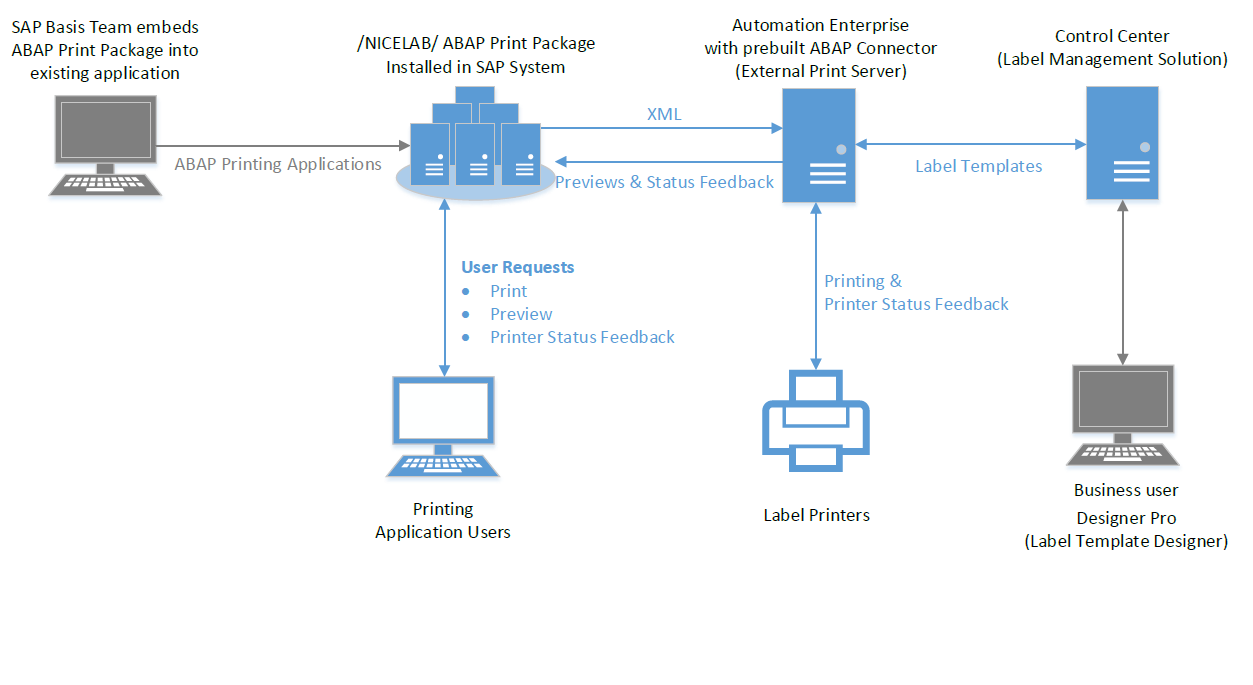